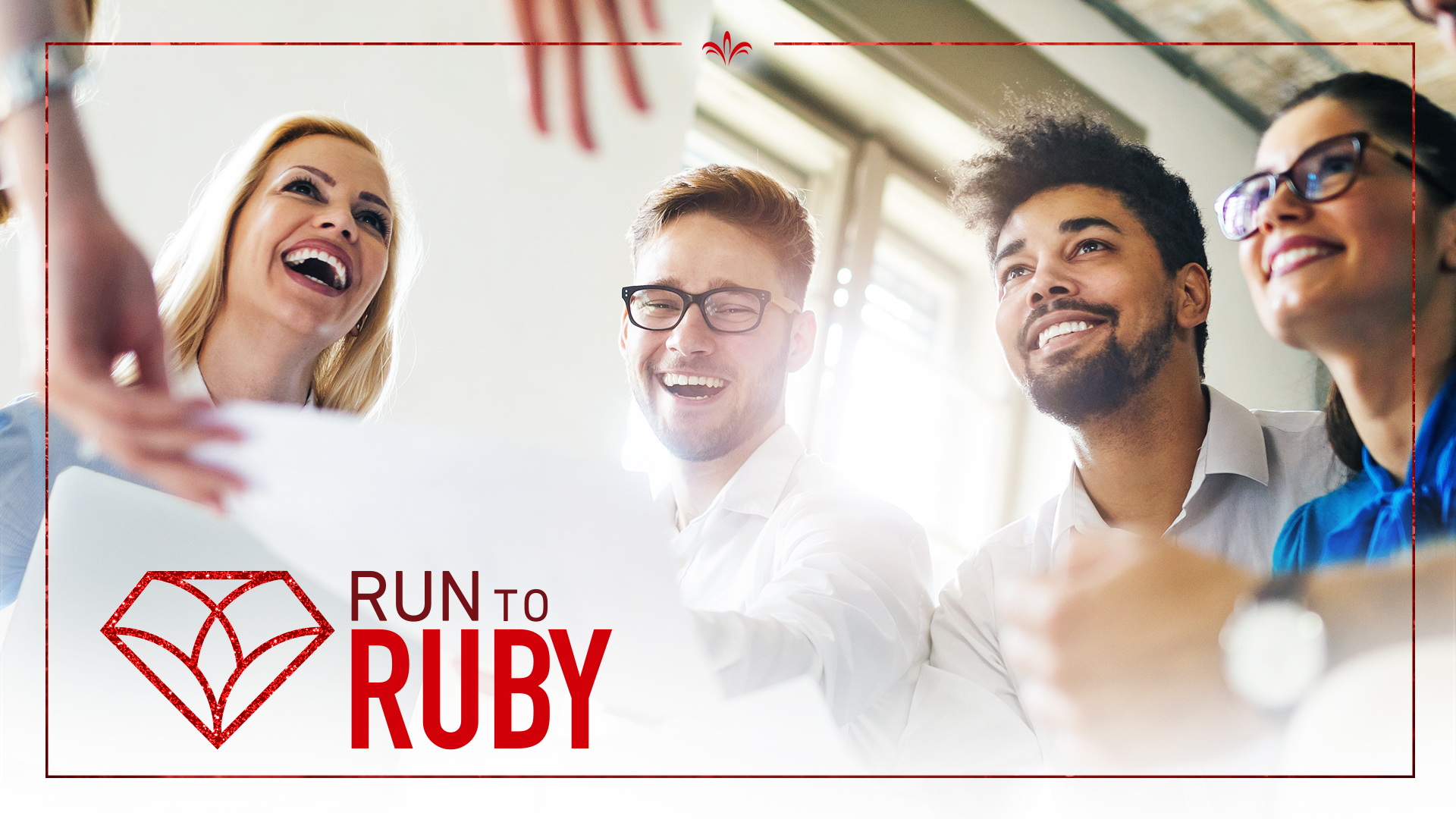 Get Ready to Run 2021!
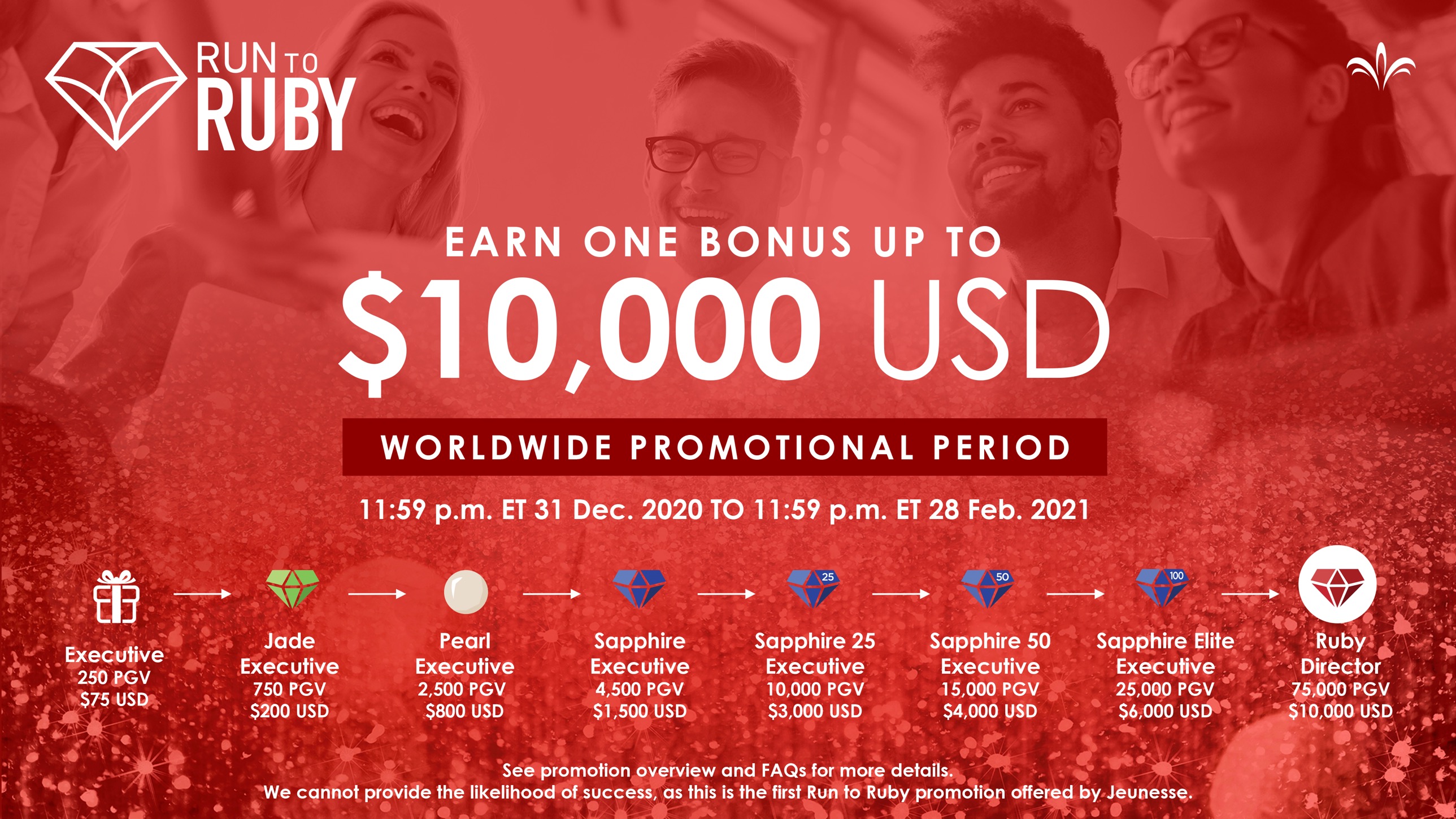 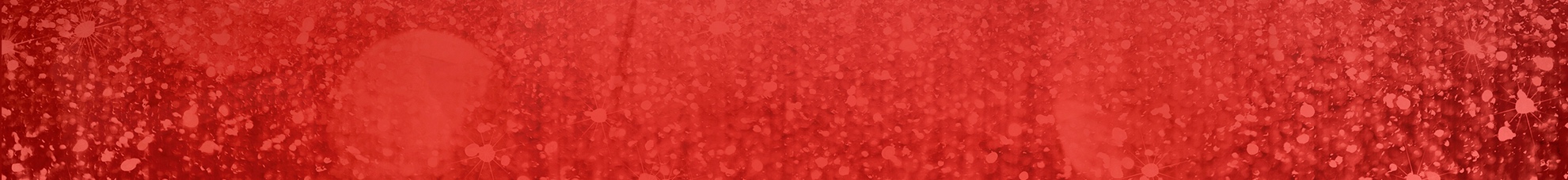 Run to Ruby Worldwide Promotion
11:59 p.m. ET 31 Dec. 2020 to 11:59 p.m. ET 28 Feb. 2021
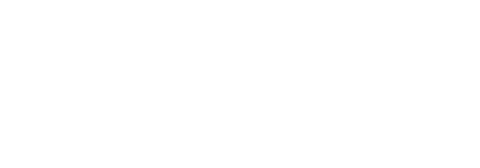 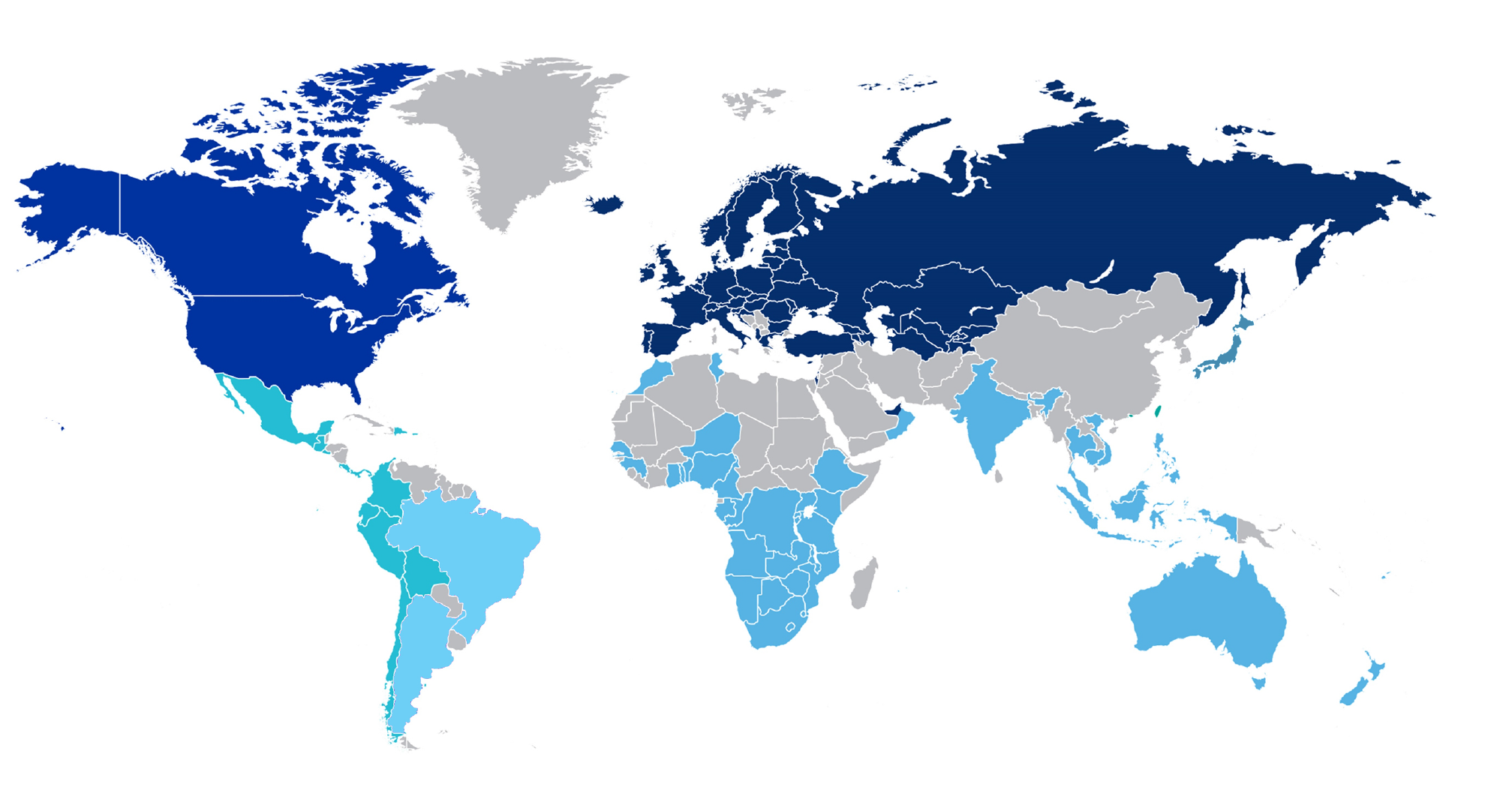 NORTH AMERICA
EUROPE &
MIDDLE EAST
JAPAN
GREATER
CHINA
BRAZIL
LATIN AMERICA
ASIA-PACIFIC
& AFRICA
ARGENTINA
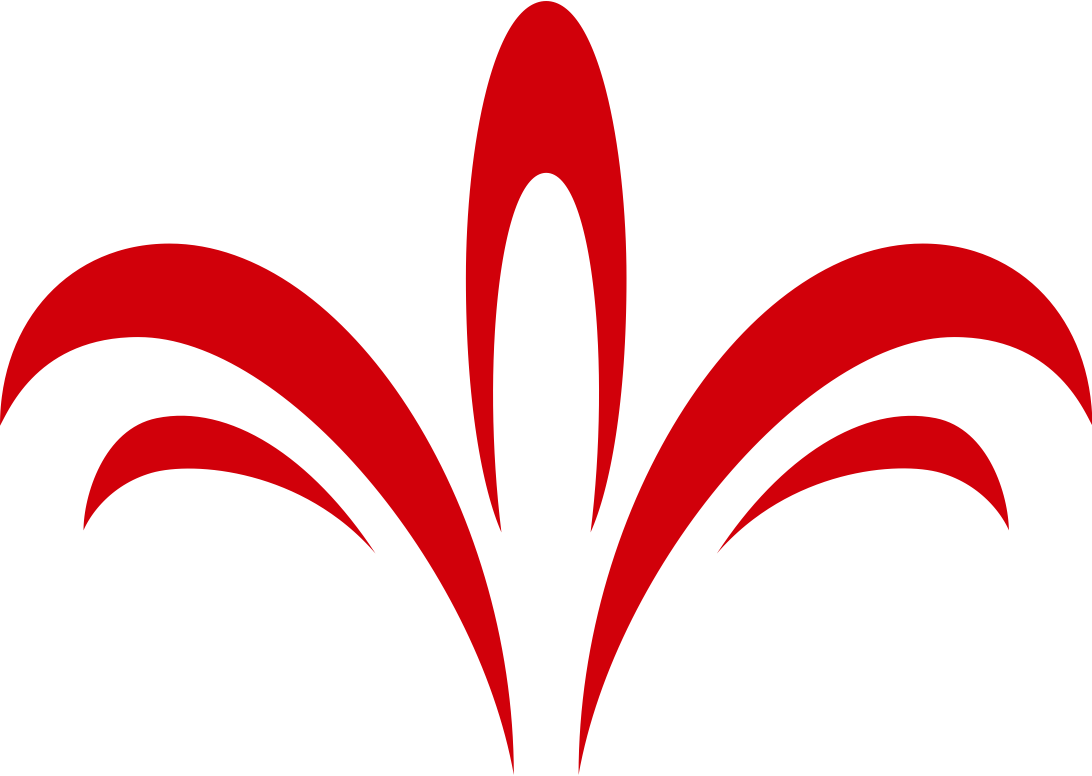 January & February 2021
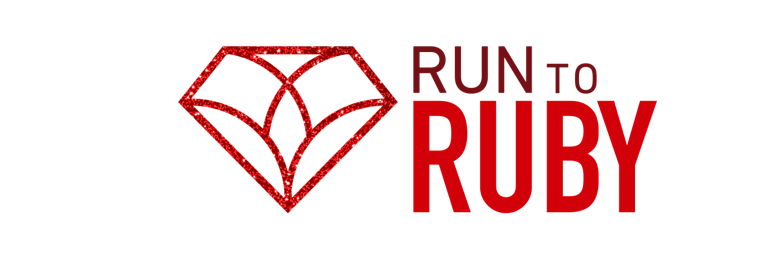 Promotion requirements and payout: Distributors can earn the highest bonus during the promotion qualification period by advancing in rank and acquiring new Personal Group Volume. See rules for more information.

*50% bonus: If you have participated in any previous Jeunesse promotion within the last two years and have earned $6,000 USD or more (as a new Sapphire Executive or above), as a requalification you can receive 50% of the qualifying bonus for Sapphire 50 Executive or above.
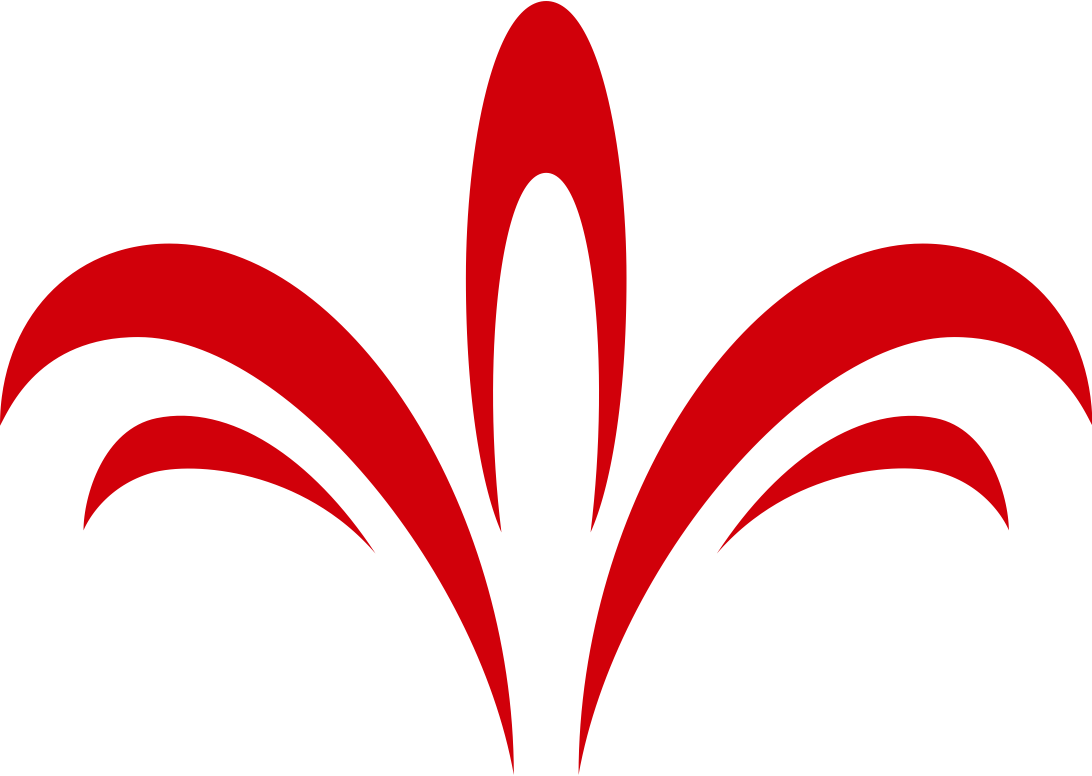 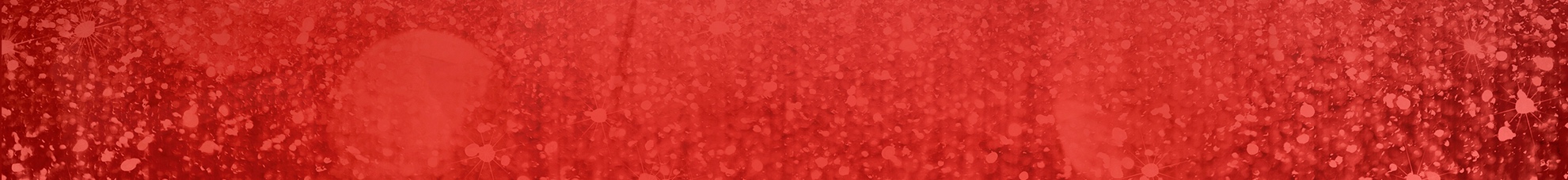 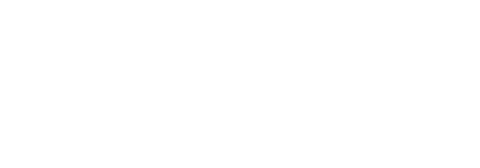 EARN ONE BONUS FROM EXECUTIVE TO RUBY DIRECTOR
4
ACHIEVE SAPPHIRE EXECUTIVE
ACCUMULATE 4,500 PGV
3
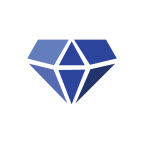 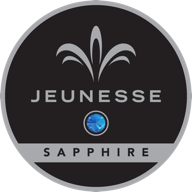 ACHIEVE PEARL EXECUTIVE
ACCUMULATE 2,500 PGV
2
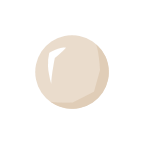 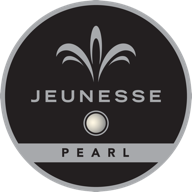 ACHIEVE JADE EXECUTIVE
ACCUMULATE 750 PGV
$1,500 USD
1
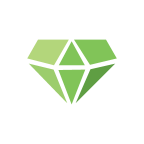 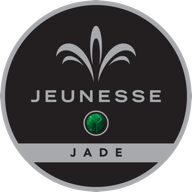 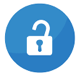 UNLOCK
ACHIEVE EXECUTIVE
ACCUMULATE 250 PGV
$800 USD
THIRD MATCHING BONUS LEVEL
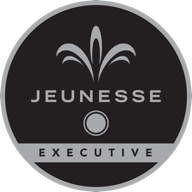 $200 USD
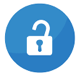 UNLOCK
SECOND MATCHING
BONUS LEVEL
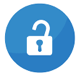 UNLOCK
$75 USD
FIRST MATCHING BONUS LEVEL
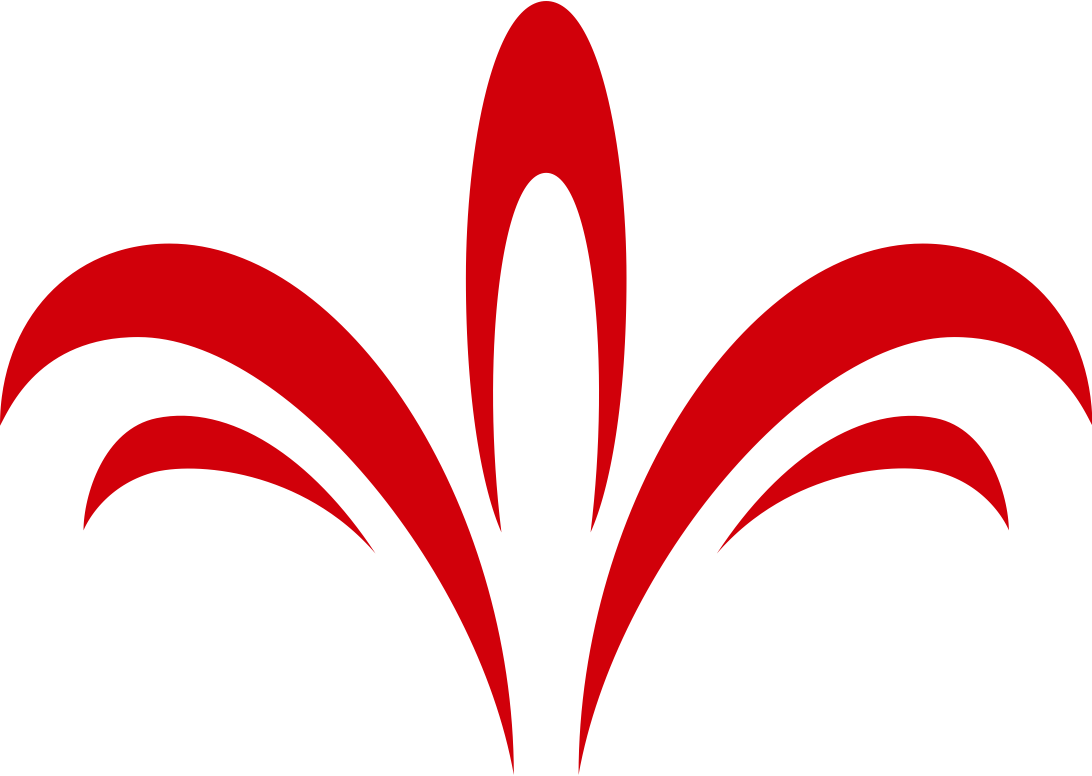 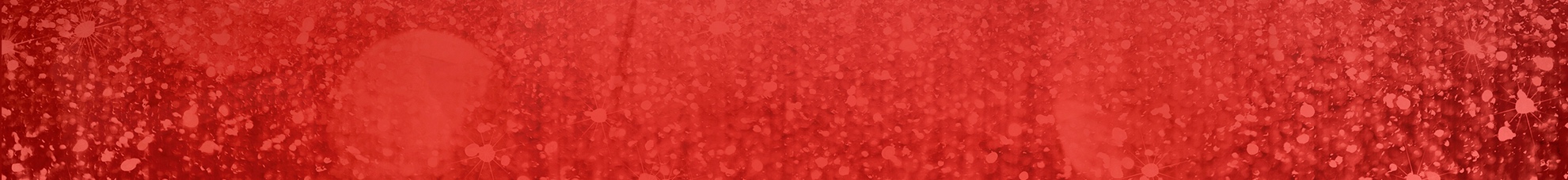 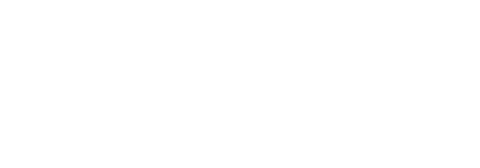 EARN ONE BONUS FROM EXECUTIVE TO RUBY DIRECTOR
8
7
ACHIEVE RUBY DIRECTOR
ACCUMULATE 75,000 PGV
6
ACHIEVE SAPPHIRE ELITE EXECUTIVE
EARN 100 CYCLES
ACCUMULATE 25,000 PGV
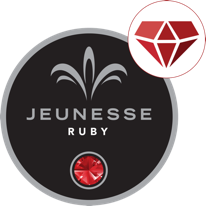 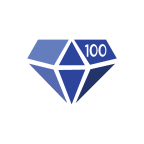 ACHIEVE SAPPHIRE 50 EXECUTIVE
EARN 50 CYCLES
ACCUMULATE 15,000 PGV
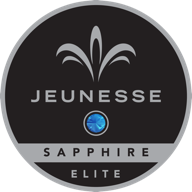 5
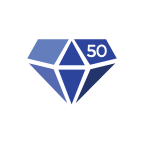 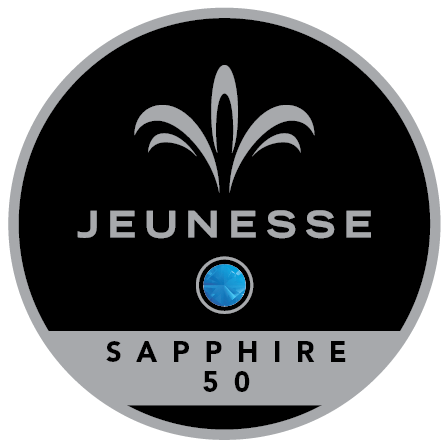 ACHIEVE SAPPHIRE 25 EXECUTIVE
EARN 25 CYCLES
ACCUMULATE 10,000 PGV
$10,000 USD*
$6,000 USD*
UNLOCK
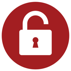 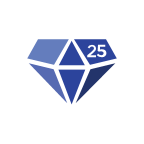 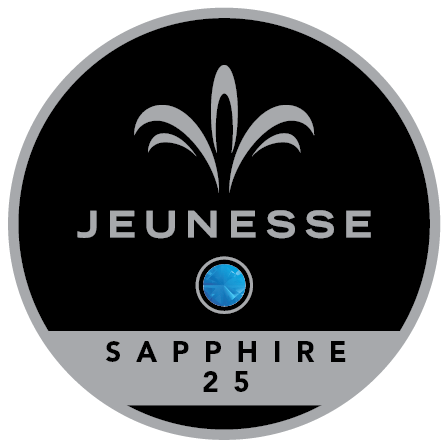 FOURTH MATCHING 
BONUS LEVEL
UNLOCK
$4,000 USD*
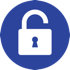 THIRD MATCHING BONUS LEVEL
$3,000 USD
UNLOCK
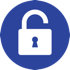 UNLOCK
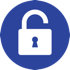 THIRD MATCHING BONUS LEVEL
THIRD MATCHING 
BONUS LEVEL
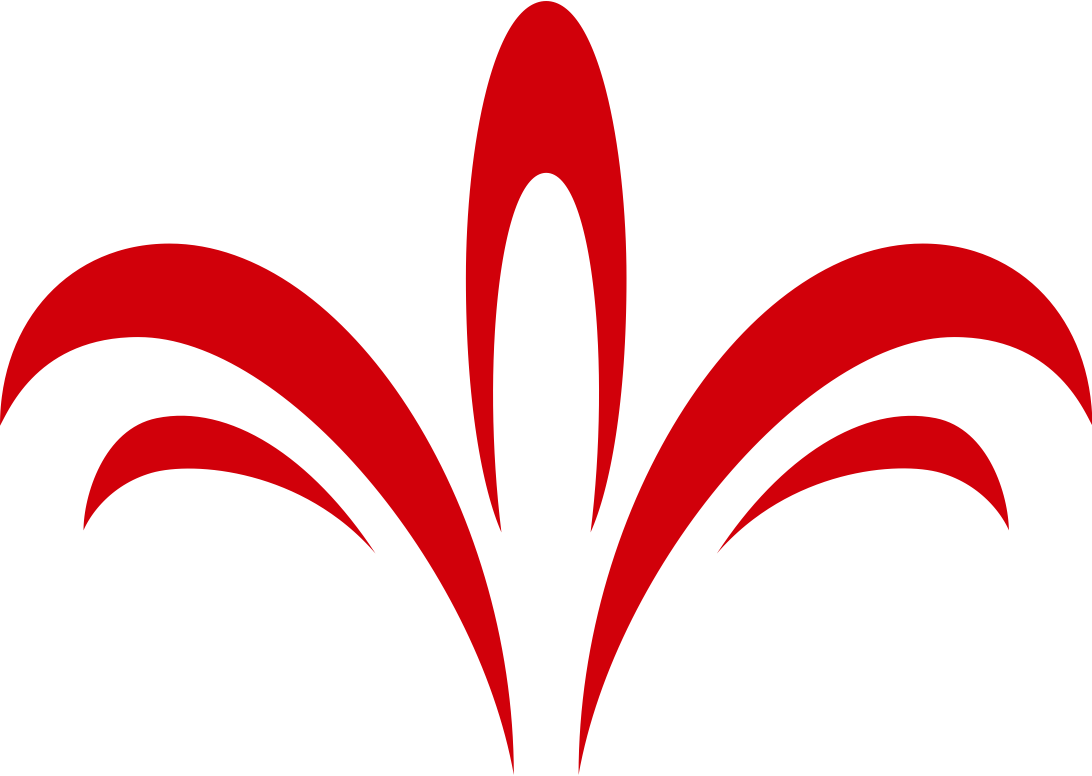 *50% bonus: If you have participated in any previous Jeunesse promotion within the past two years and have earned $6,000 USD or more
(as a new Sapphire Executive or above), as a requalification you can receive 50% of the qualifying bonus for Sapphire 50 Executive or above.
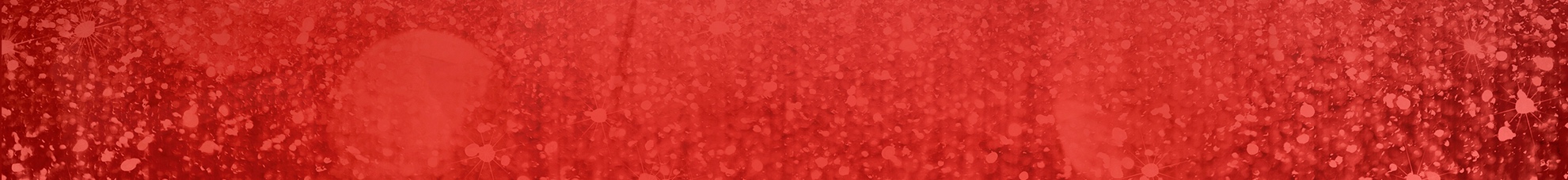 ACHIEVE EXECUTIVE RANK
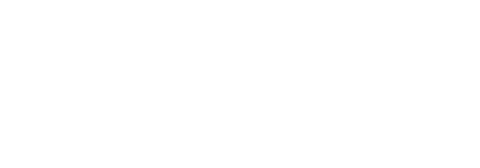 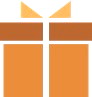 AND ACCUMULATE 250 PGV 
TO EARN A $75 USD BONUS
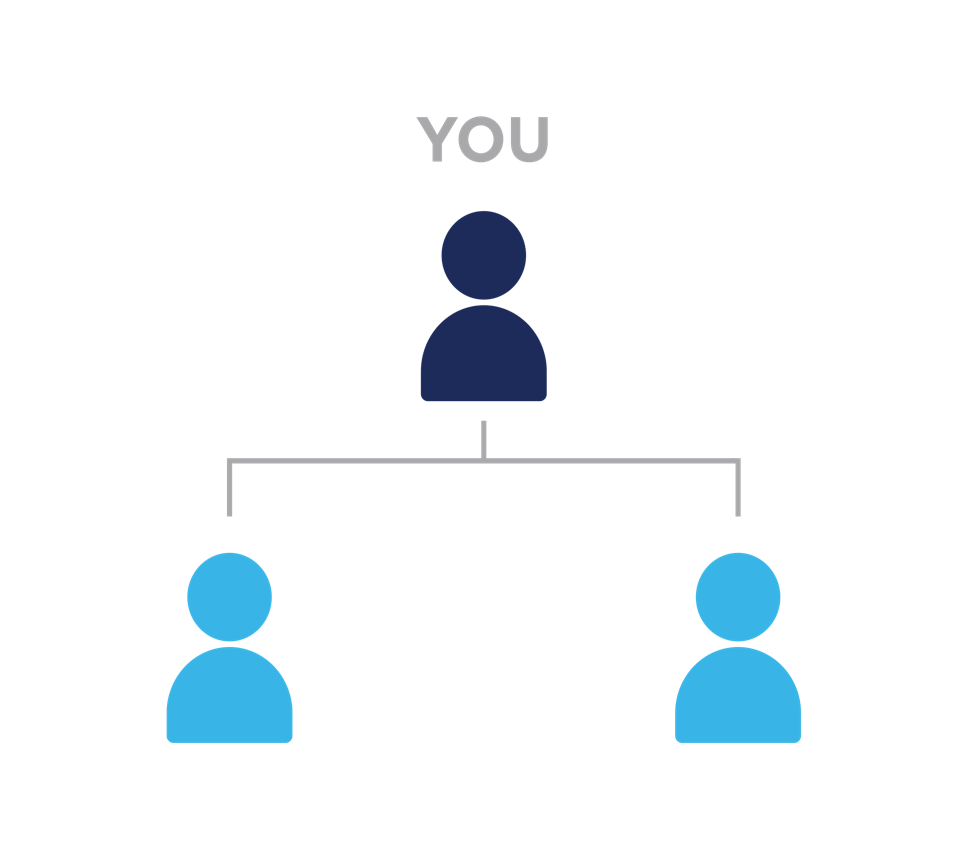 To achieve the rank of Executive, you must be active (60 PV) and qualified.

(Two personally sponsored, active Distributors — one on your left team and one on your right team.)
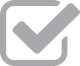 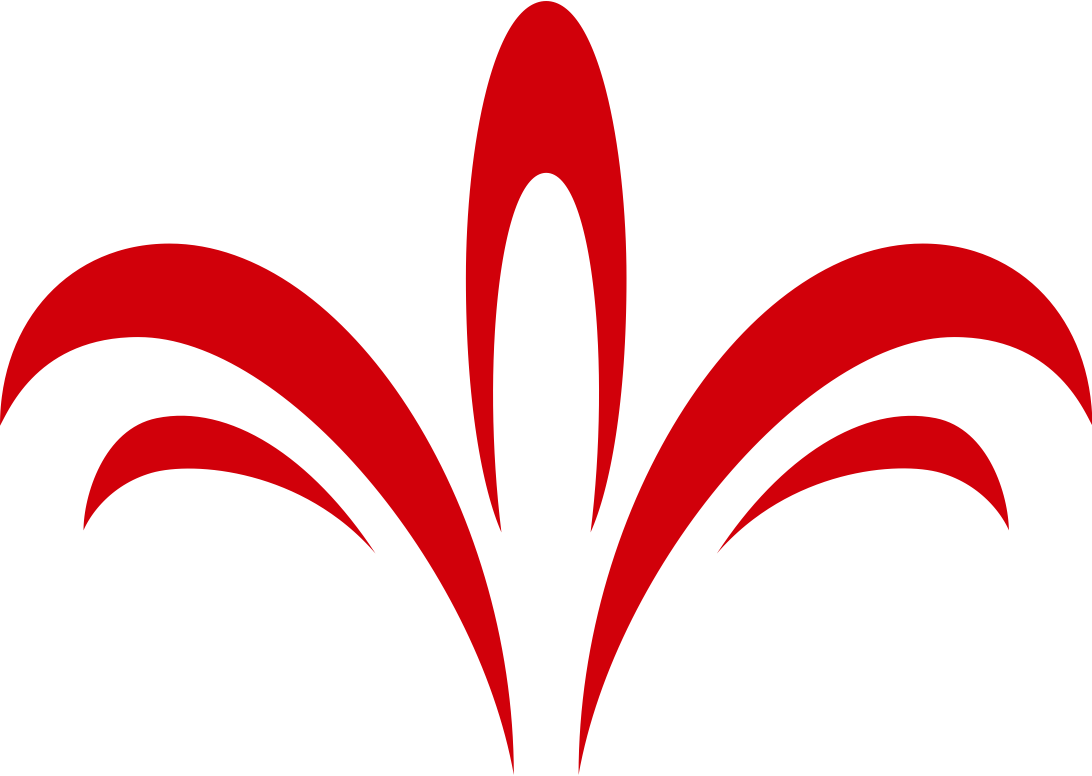 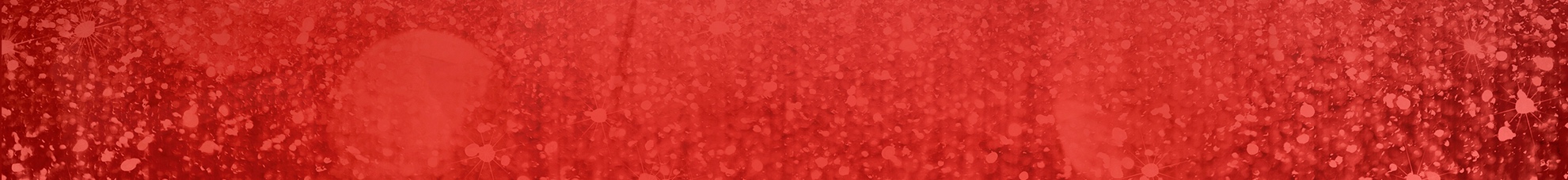 ACHIEVE JADE EXECUTIVE RANK
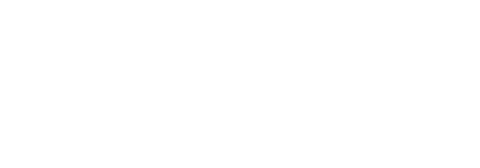 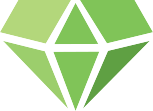 AND ACCUMULATE 750 PGV 
TO EARN A $200 USD BONUS
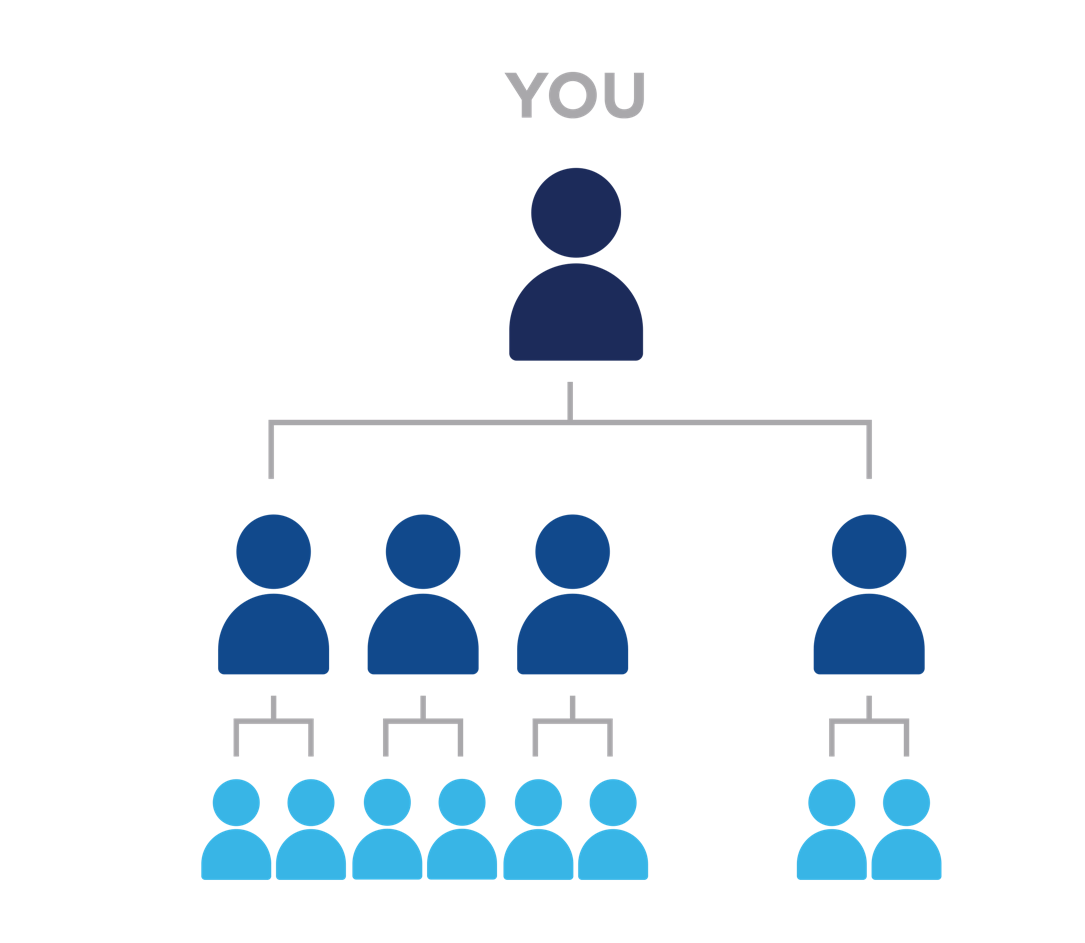 To achieve the rank of Jade Executive, you must have: 

4 personally sponsored Executives 
(min. 1 each team*)

	OR
 
8 personally sponsored Distributors (min. 3 each team*)
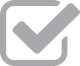 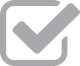 *Canada and India Distributors: 
  See Financial Rewards Plan
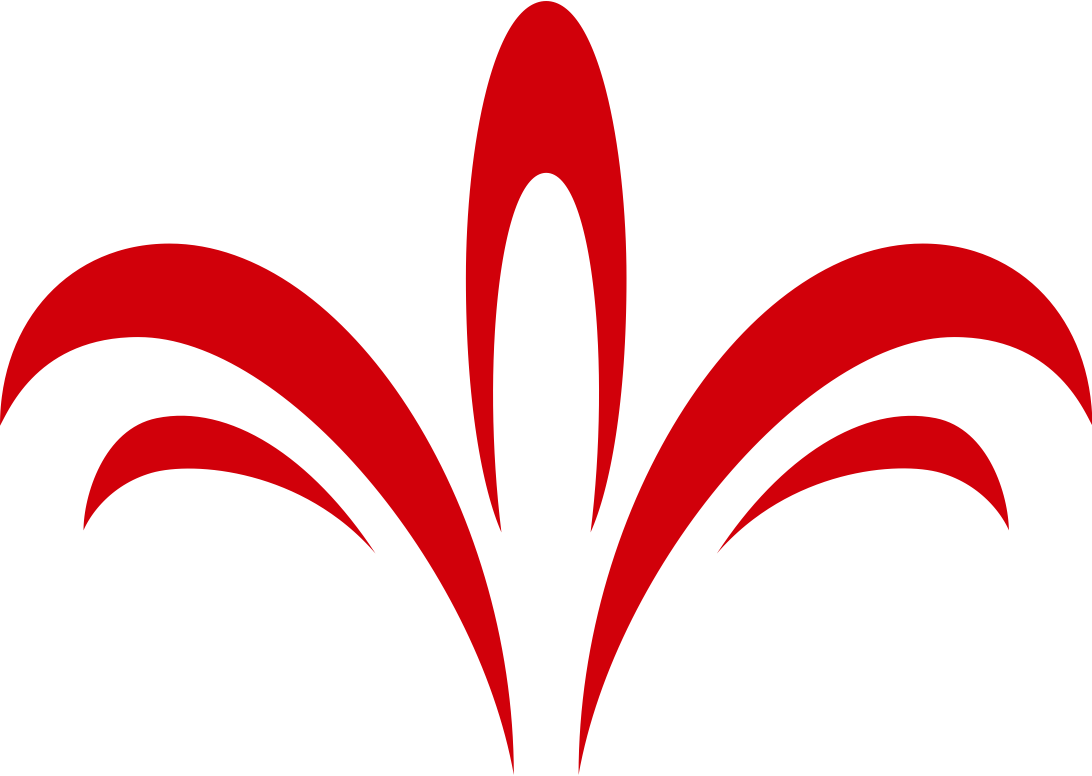 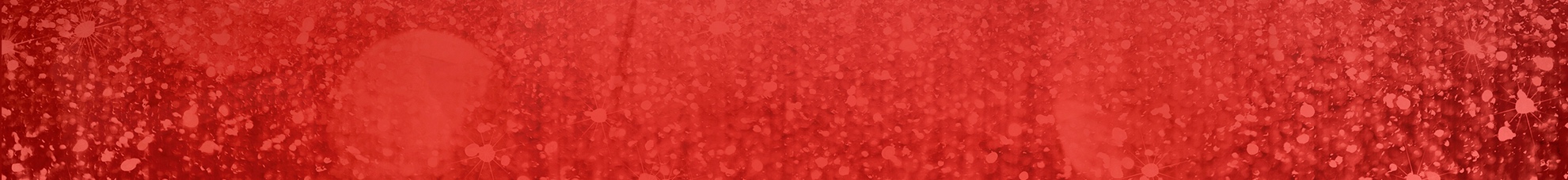 ACHIEVE PEARL EXECUTIVE RANK
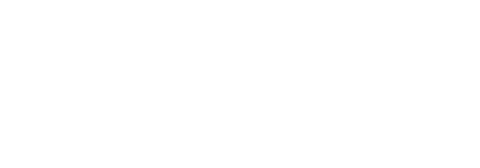 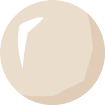 AND ACCUMULATE 2,500 PGV 
TO EARN AN $800 USD BONUS
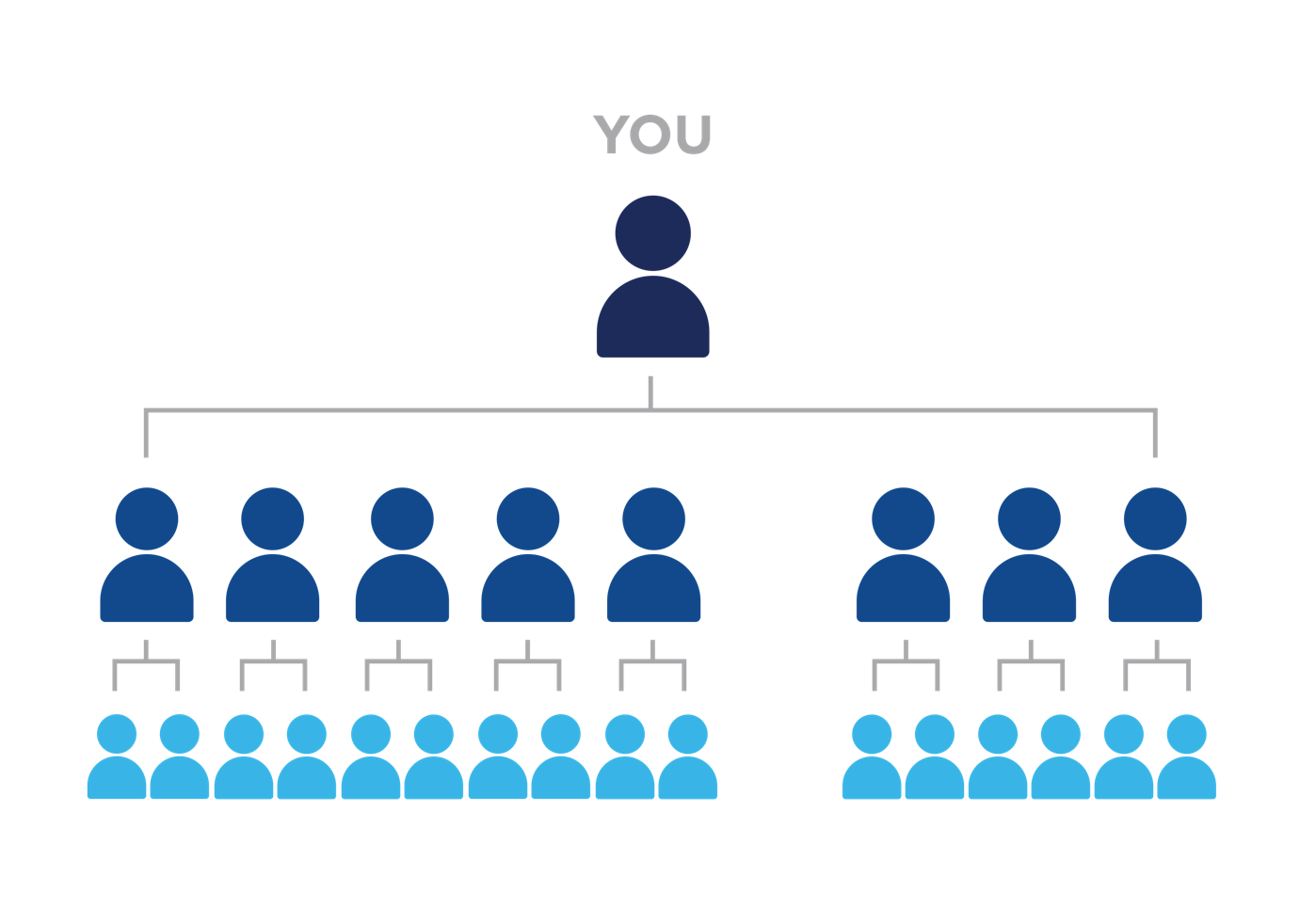 To achieve the rank of Pearl Executive, you must have: 

8 personally sponsored Executives (min. 2 each team*)

	OR
 
12 personally sponsored Distributors (min. 3 each team*)
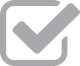 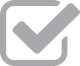 *Canada and India Distributors: 
  See Financial Rewards Plan
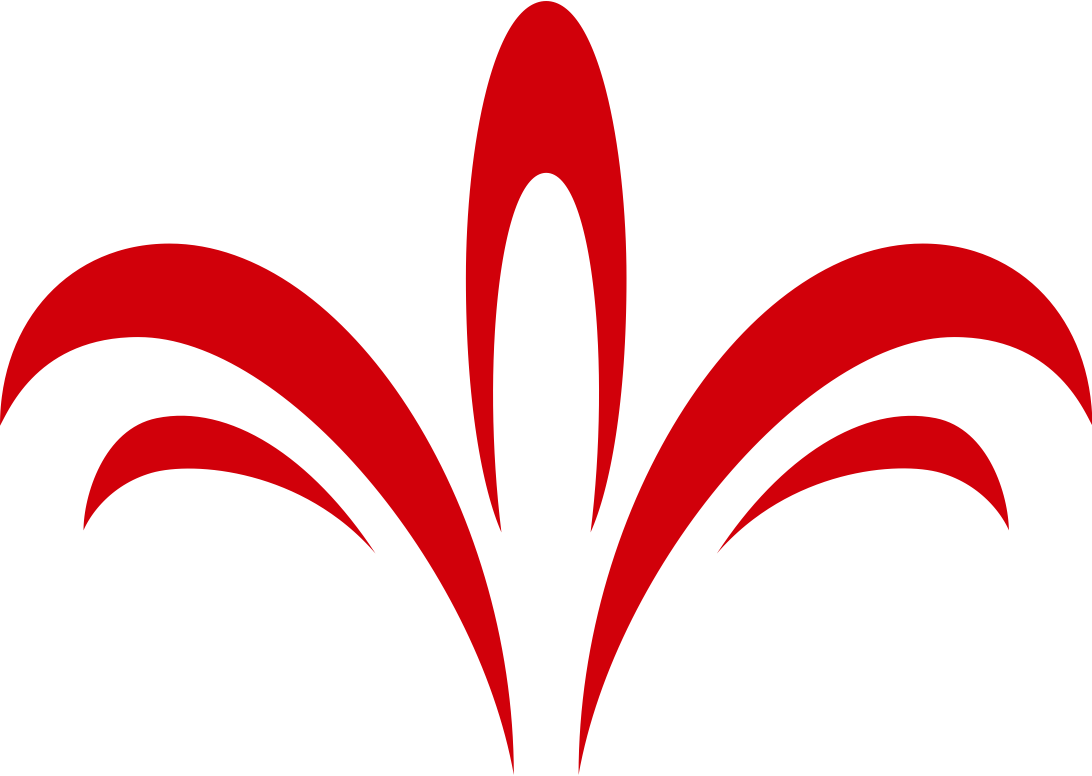 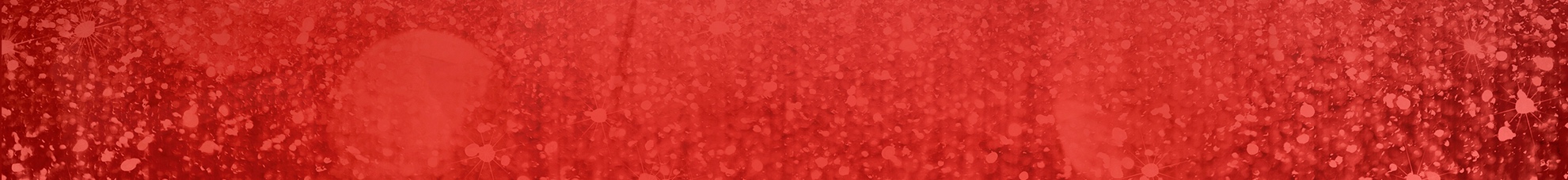 ACHIEVE SAPPHIRE EXECUTIVE RANK
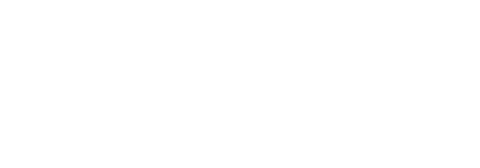 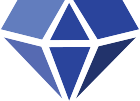 AND ACCUMULATE 4,500 PGV 
TO EARN A $1,500 USD BONUS
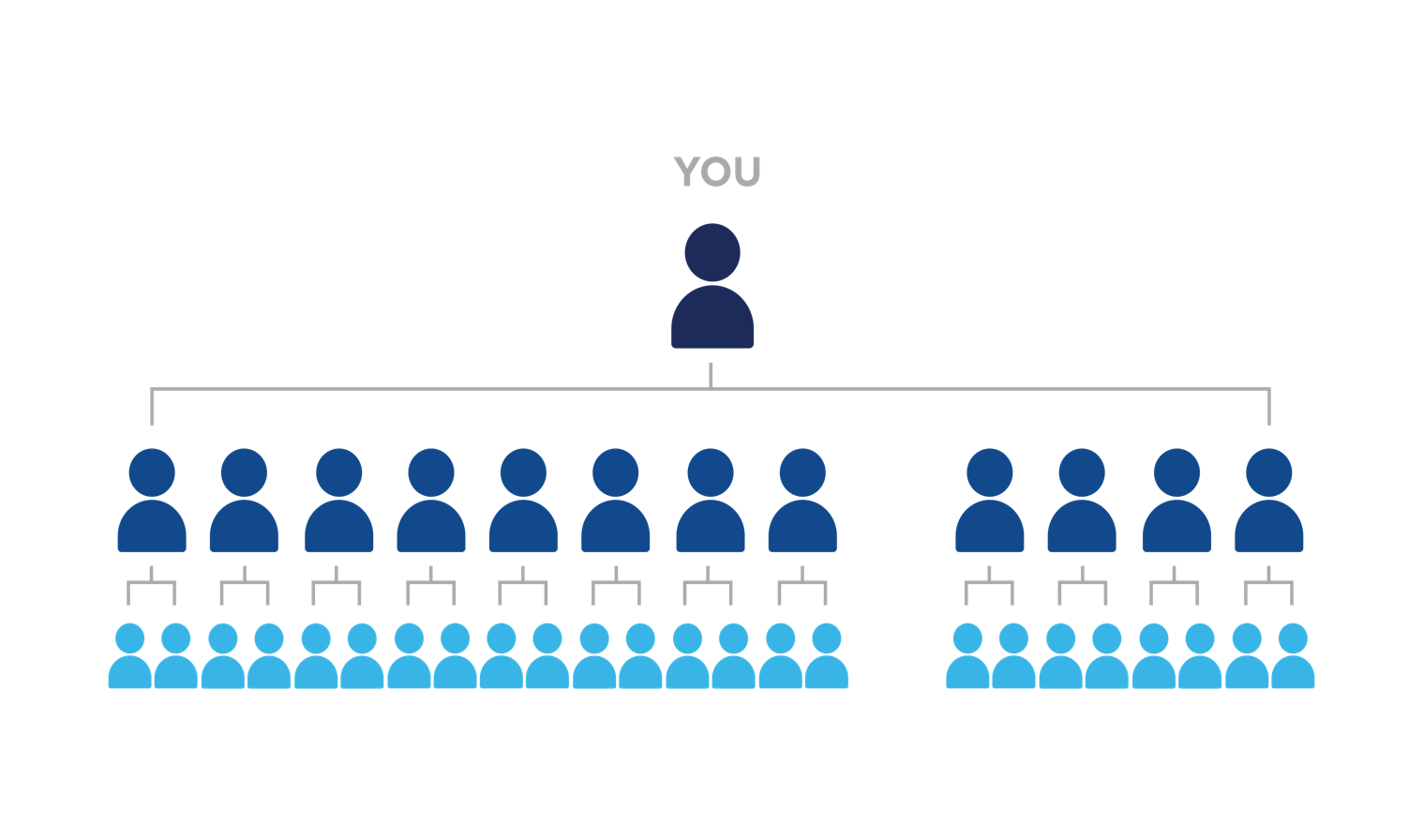 To achieve the rank of Sapphire Executive, you must have: 

12 personally sponsored Executives (min. 3 each team*)
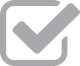 *Canada and India Distributors: 
  See Financial Rewards Plan
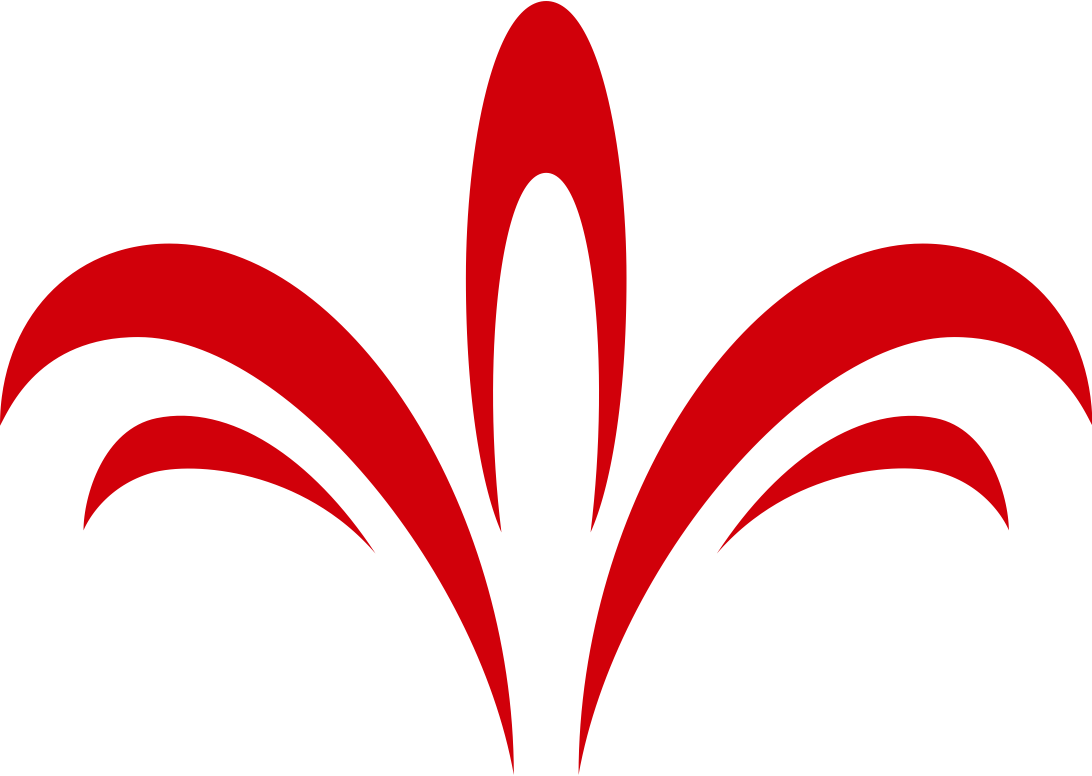 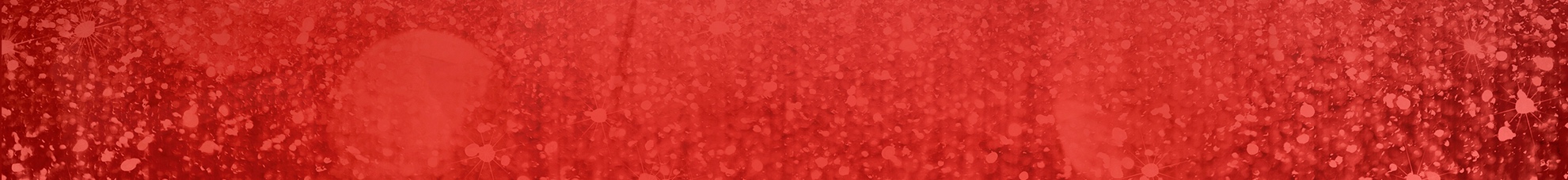 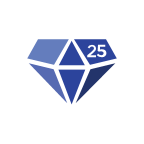 ACHIEVE SAPPHIRE 25 EXECUTIVE RANK
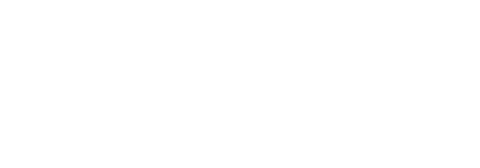 AND ACCUMULATE 10,000 PGV 
TO EARN A $3,000 USD BONUS
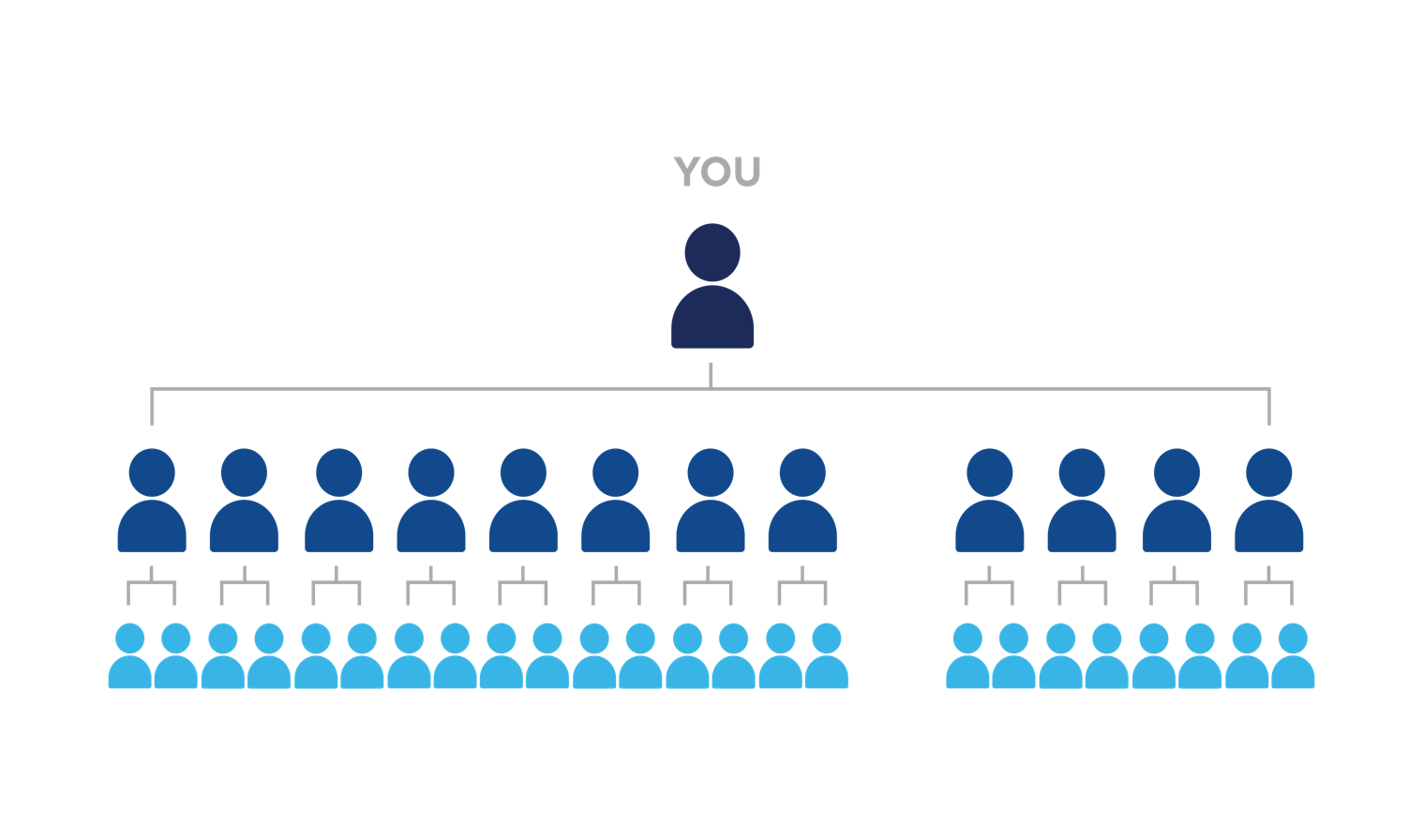 To achieve the rank of Sapphire 25 Executive, you must have: 

12 personally sponsored Executives 
(min. 3 each team*)

AND 

25 team cycles in the preceding month
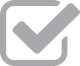 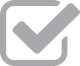 *Canada and India Distributors: 
  See Financial Rewards Plan
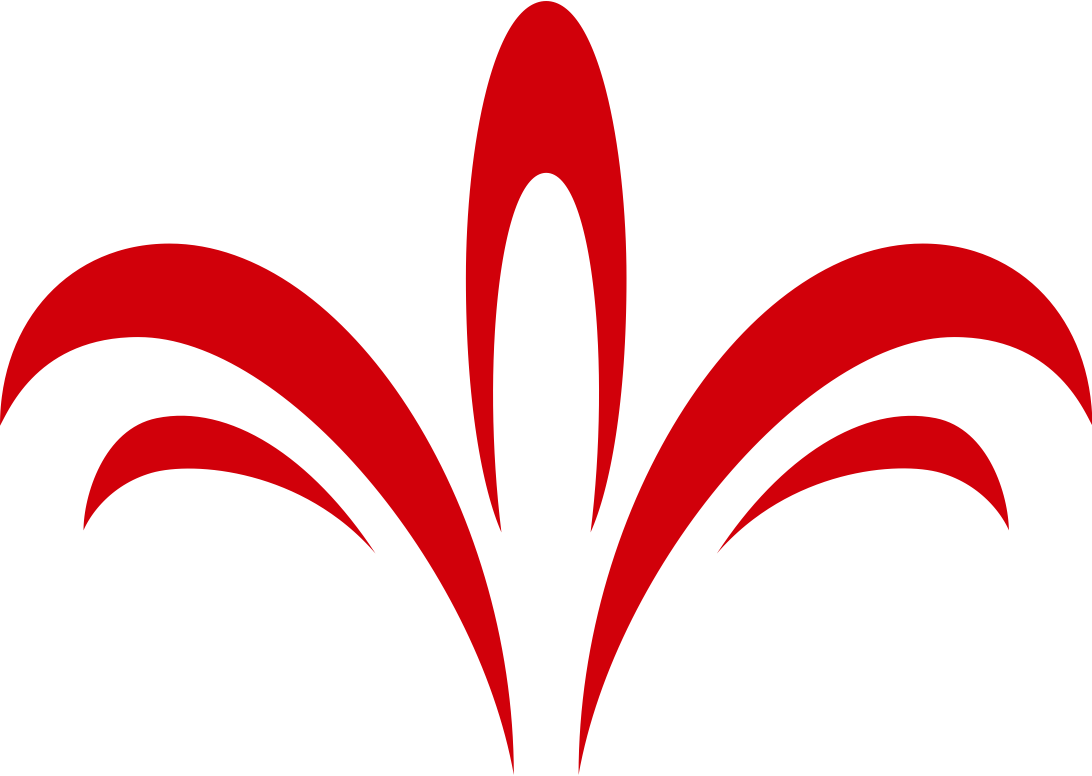 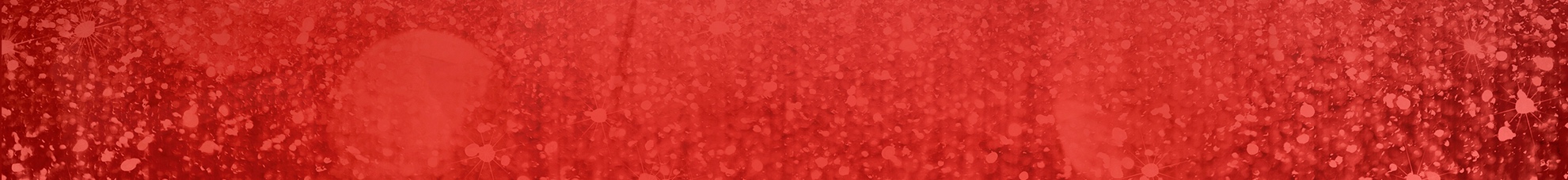 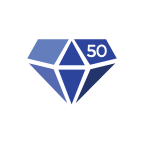 ACHIEVE SAPPHIRE 50 EXECUTIVE RANK
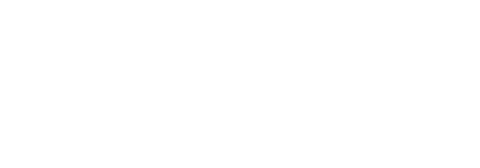 AND ACCUMULATE 15,000 PGV 
TO EARN A $4,000 USD BONUS**
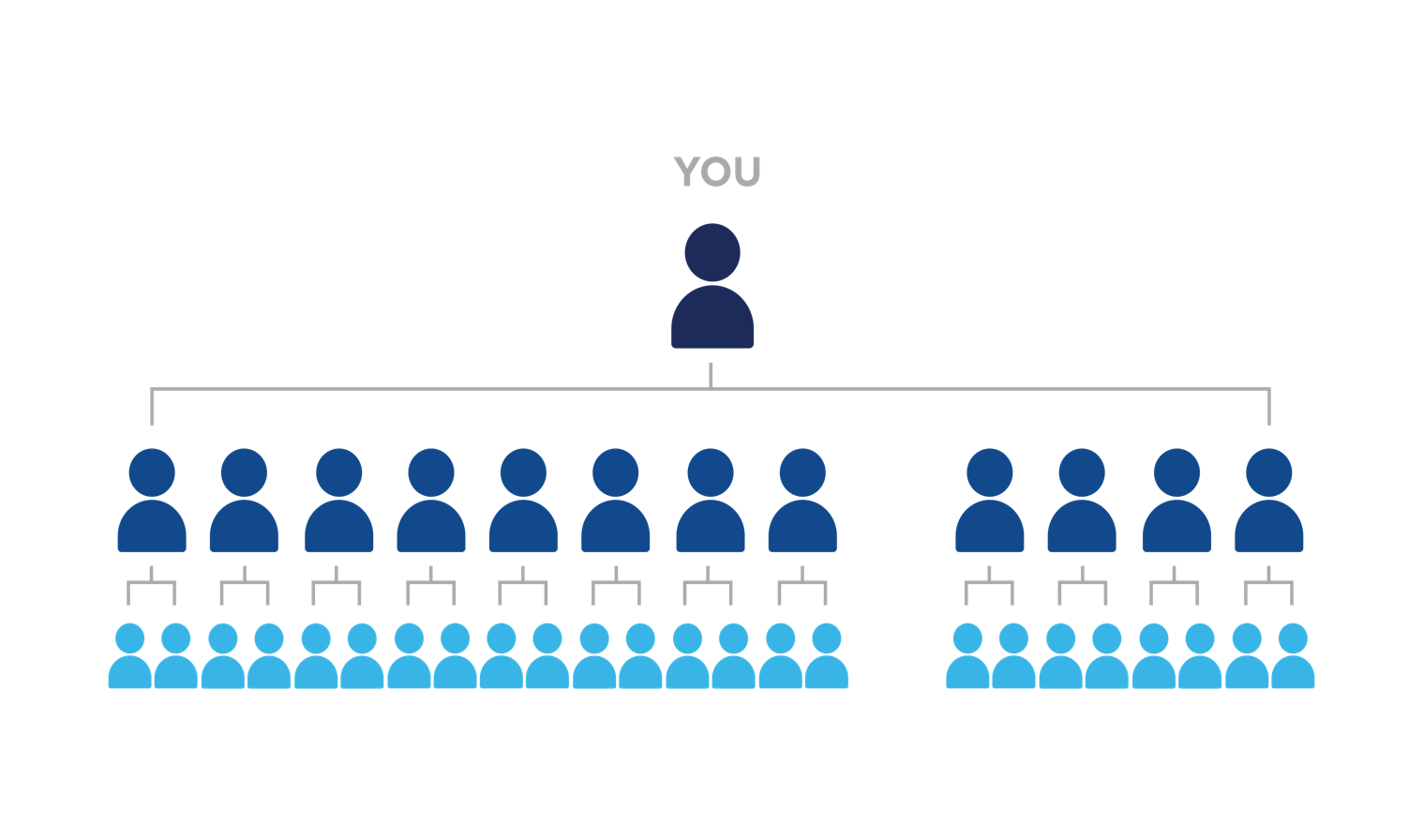 To achieve the rank of Sapphire 50 Executive, you must have: 

12 personally sponsored Executives (min. 3 each team*)

AND 

50 team cycles in the preceding month
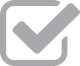 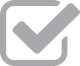 *Canada and India Distributors: 
  See Financial Rewards Plan
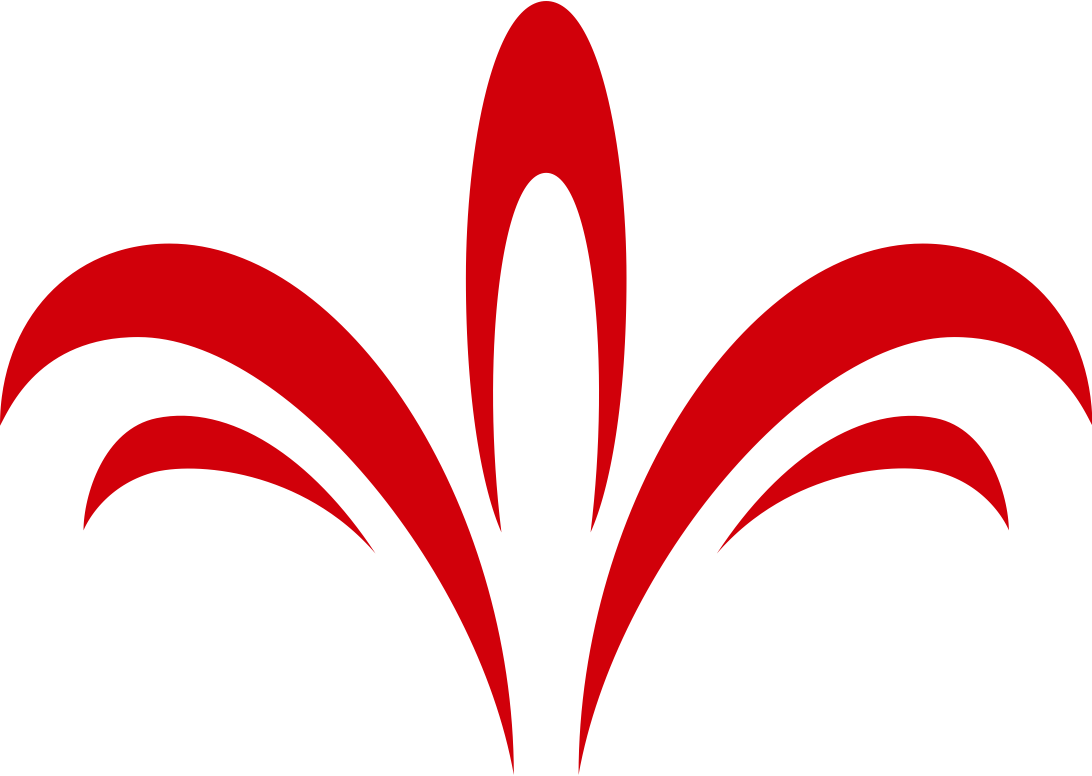 **Note 50% payout may apply
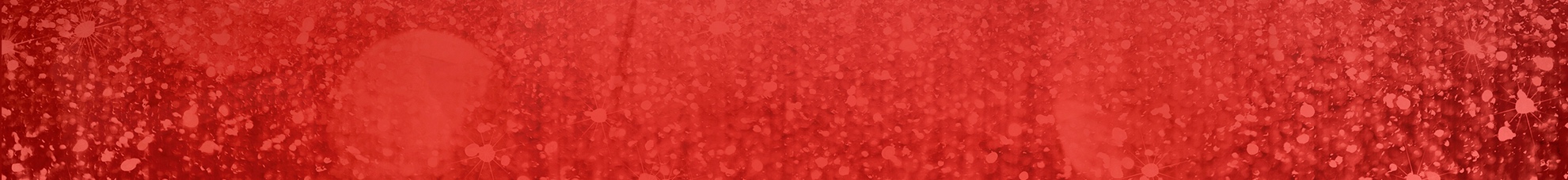 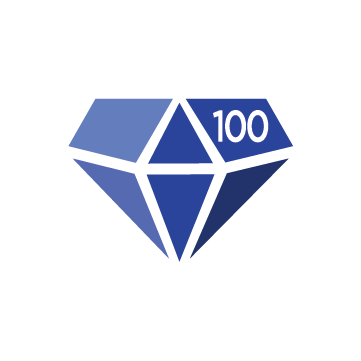 ACHIEVE SAPPHIRE ELITE EXECUTIVE RANK
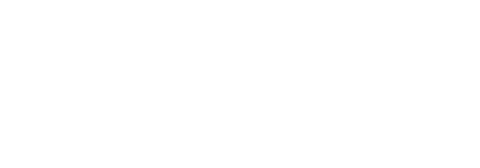 AND ACCUMULATE 25,000 PGV 
TO EARN A $6,000 USD BONUS**
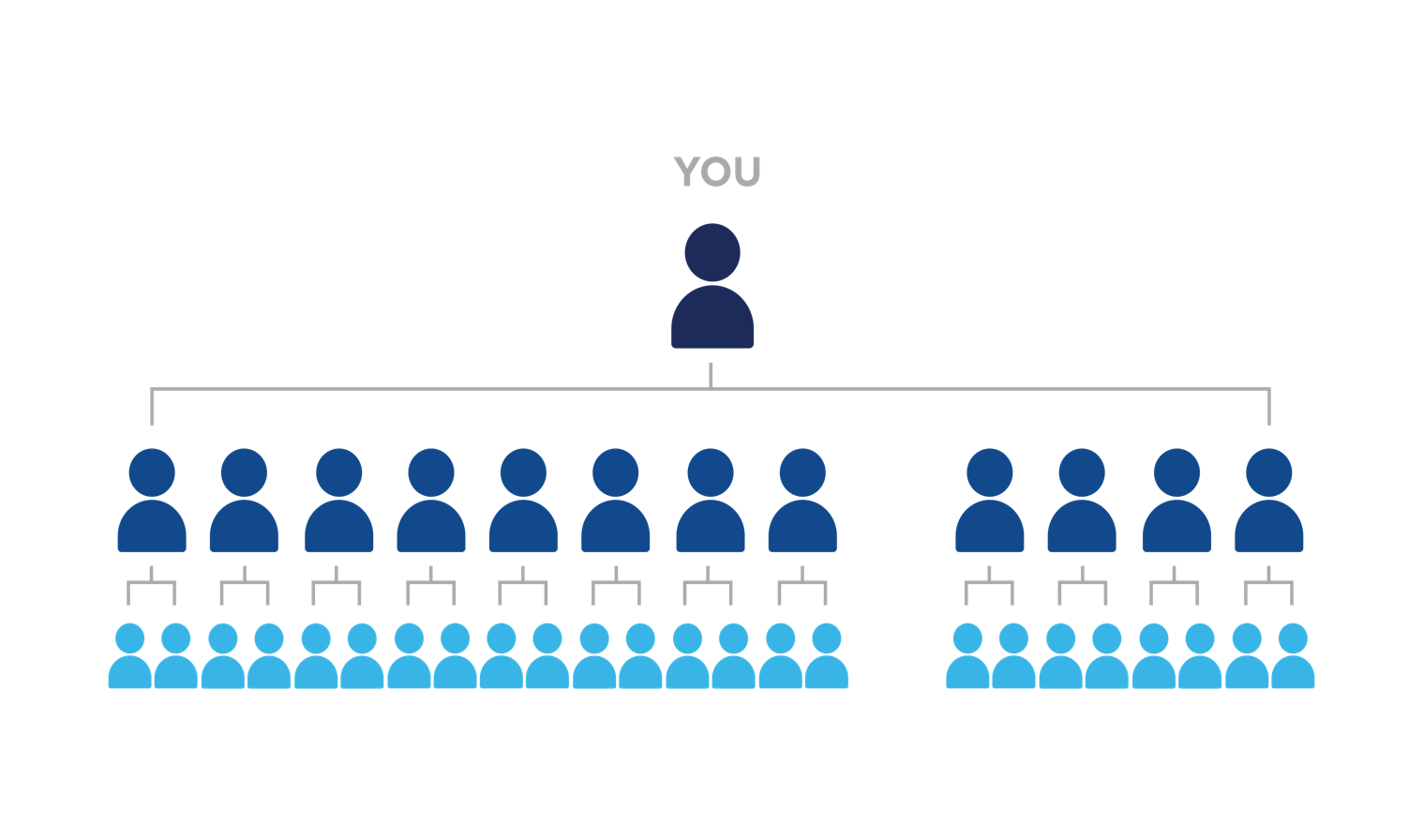 To achieve the rank of Sapphire Elite Executive, you must have: 

12 personally sponsored Executives (min. 3 each team*)

AND 

100 team cycles in the preceding month
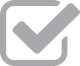 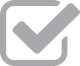 *Canada and India Distributors: 
  See Financial Rewards Plan
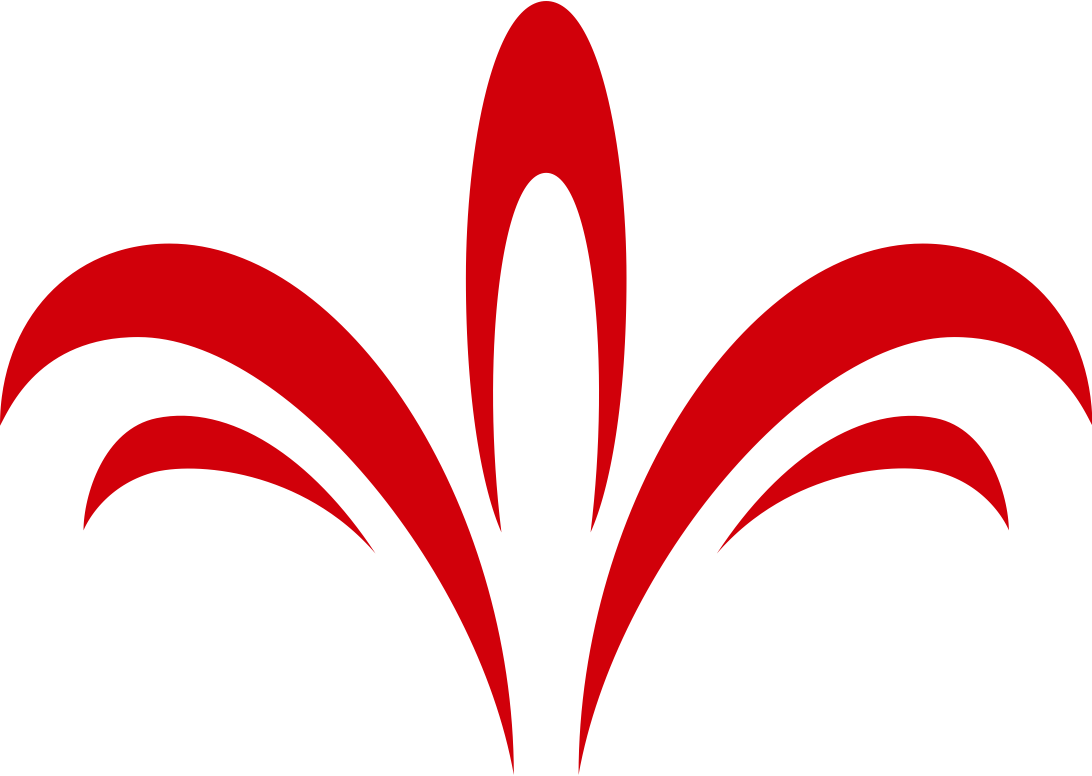 **Note 50% payout may apply
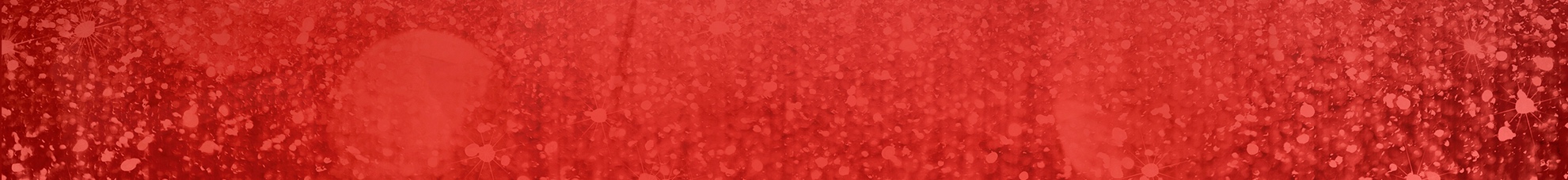 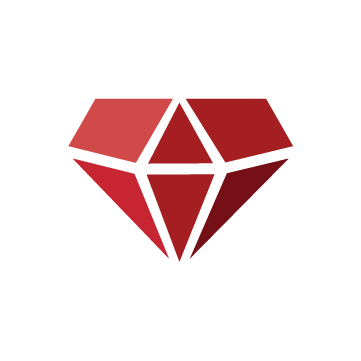 ACHIEVE RUBY DIRECTOR RANK
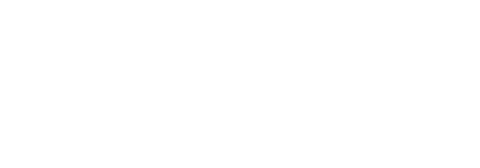 AND ACCUMULATE 75,000 PGV 
TO EARN A $10,000 USD BONUS**
To achieve the rank of Ruby Director, you must have: 

Been paid as a Sapphire Executive with at least two teams that have Distributors paid at the rank of Sapphire Executive

AND 

200 team cycles in the preceding month
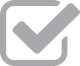 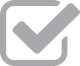 *Canada and India Distributors: 
  See Financial Rewards Plan
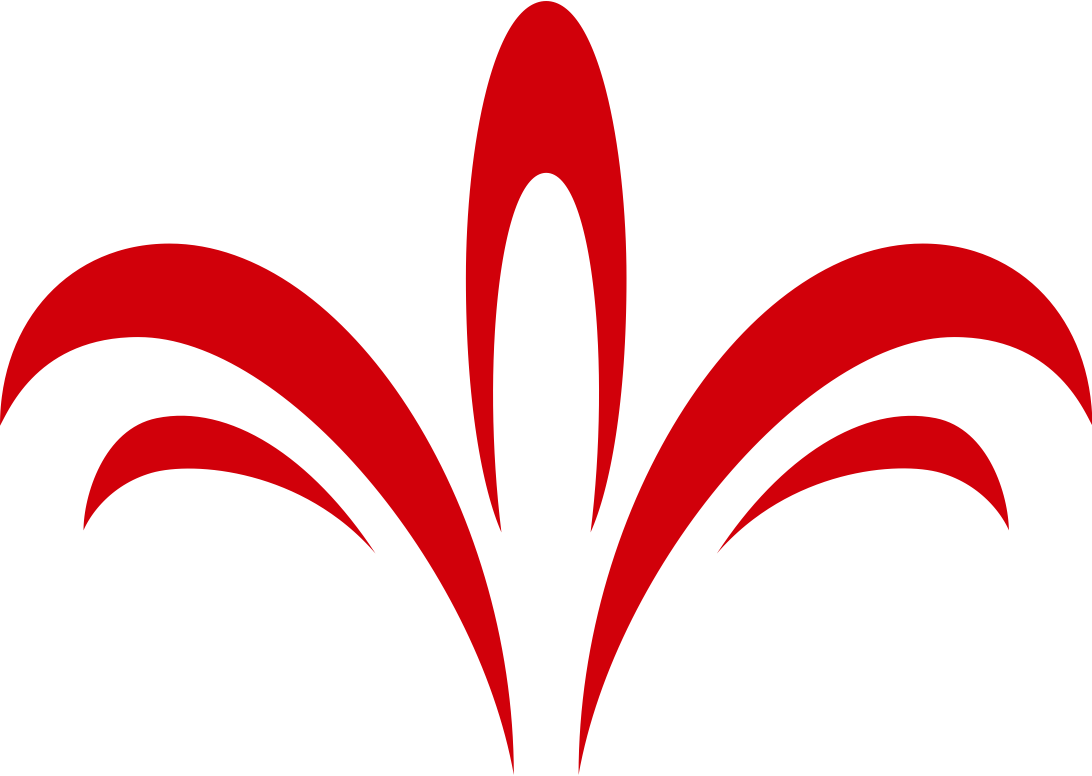 **Note 50% payout may apply
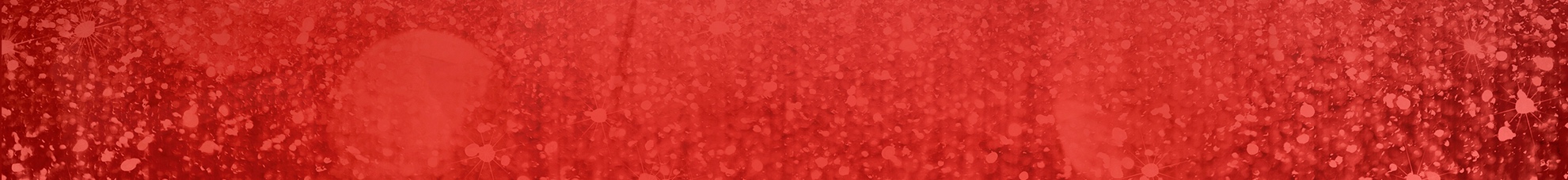 !
IMPORTANT
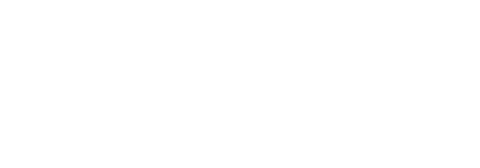 INFORMATION
You must be active (as defined in the Financial Rewards Plan) and in good standing (no open compliance issues) with Jeunesse to participate in this promotion. 

All participants in the Run to Ruby promotion will begin at their current “paid as” rank as of 11:59 p.m. ET 31 Dec. 2020.

What is PGV?  
Personal Group Volume is the CV generated throughout your lines of sponsorship from Customers and Distributors. It does not include spillover volume. 

Is PGV cumulative for this promotion? 
Yes, PGV is cumulative for this promotion. For example: If a Distributor achieves Executive with 375 qualified PGV, they would need an additional 375 PGV while achieving Jade Executive to earn the $200 USD Jade Executive bonus. For rank qualifications, please see the Financial Rewards Plan.
 
What is “new PGV”?  
New PGV is defined as PGV accrued during the promotional period of 31 December 2020 to 28 February 2021. 

What is “paid as” rank?
The “paid as” rank is the rank at which an existing Distributor is “paid as” as of 11:59 p.m. ET 31 December 2020 and must have been earned by building an organization and accruing the required volume, and not achieved by purchasing a package.

For complete details and rules please see FAQs and Overview in the Joffice Jcloud for more details.
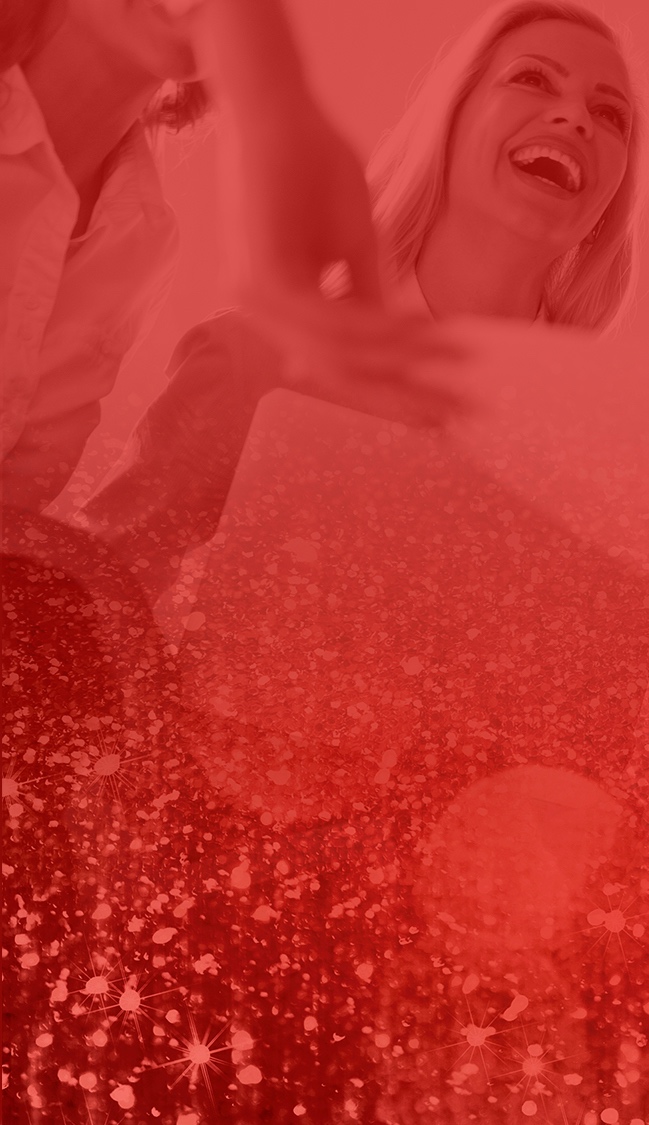 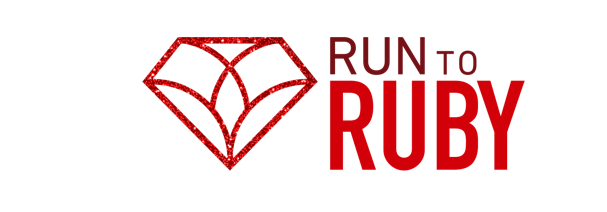 TOOLS
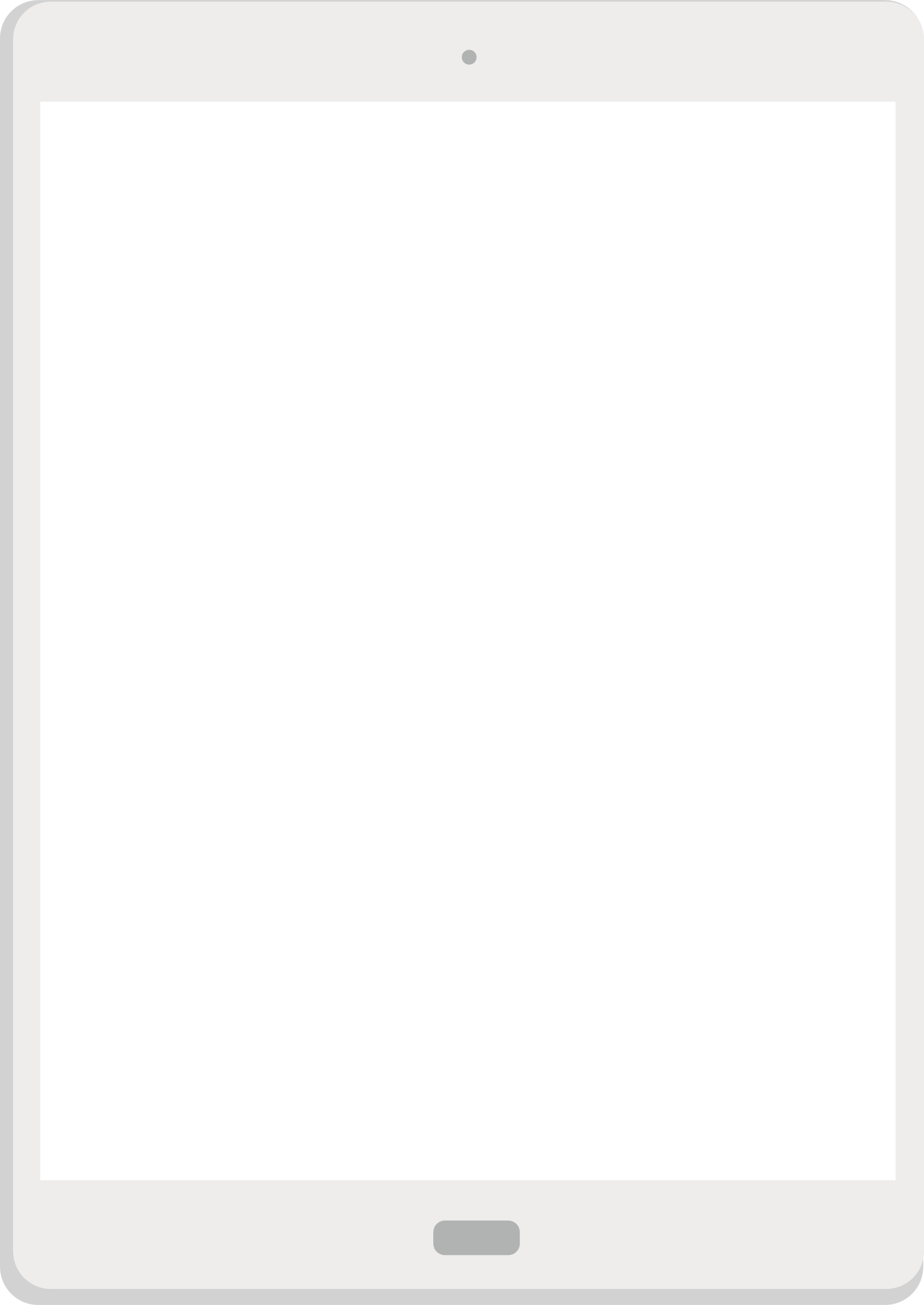 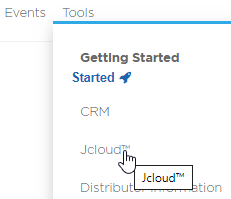 Email announcement
  
Joffice™ report
 
Training PowerPoint

Infographic

Overview & FAQs 

Webinar
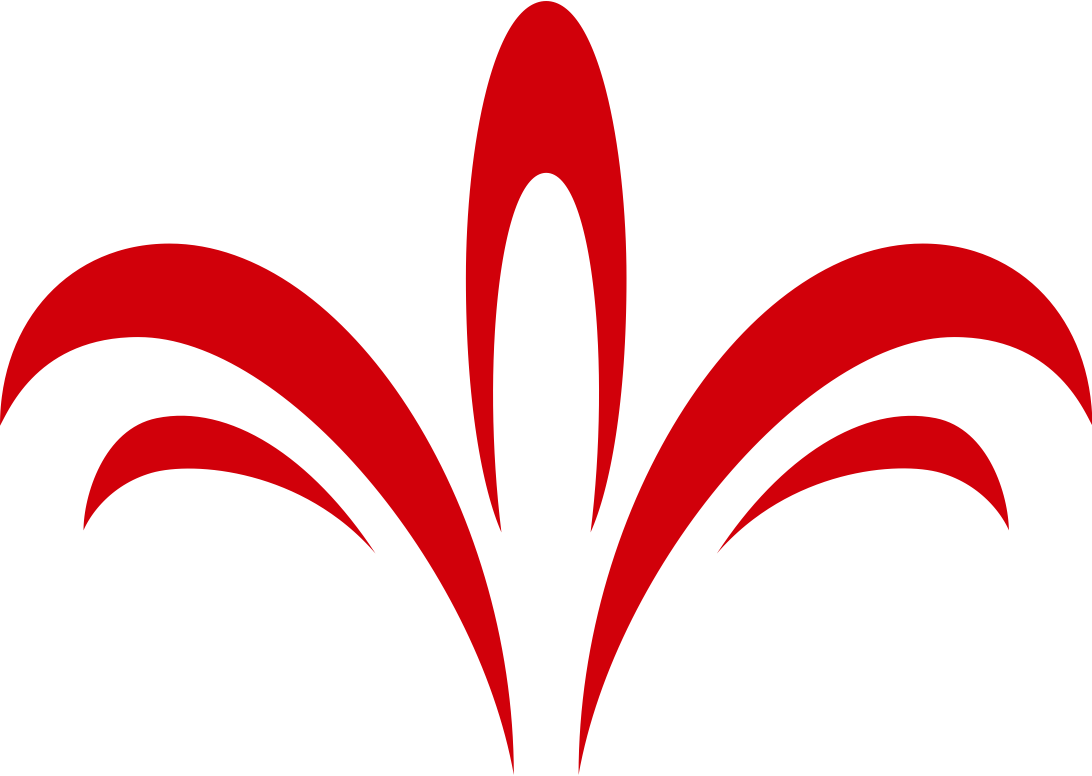 All promotion tools can be found in  Jcloud, located in Joffice, under Tools.
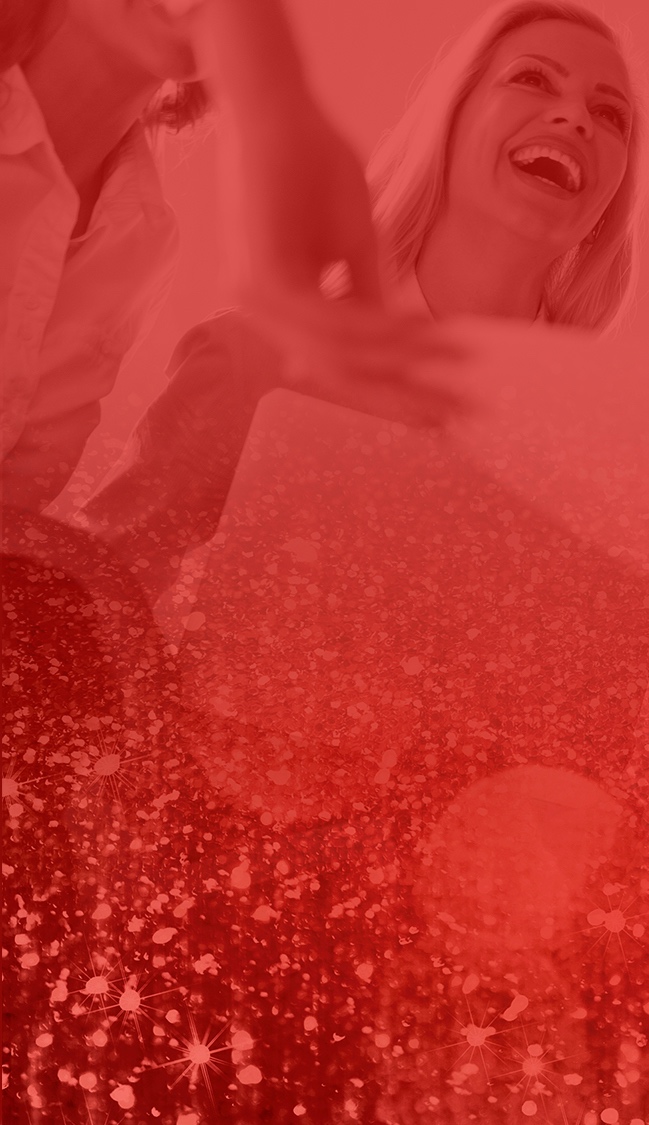 NEXT STEPS
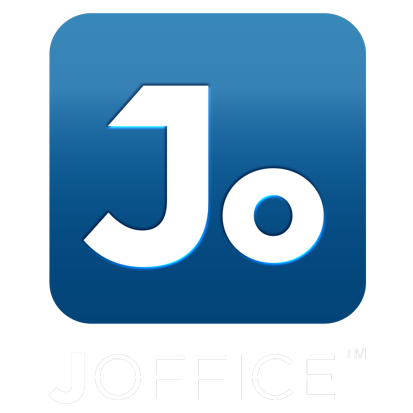 Activate your report

Visit www.JeunesseGlobal.com and log in to Joffice™/Jcloud™  

Review the tools in the “Run to Ruby” file​

Check your Joffice report under “Distributor Reports” for promotion information​

Promote Run to Ruby on your next call, webinar or meeting through January & February

Get ready to run in 2021

Lead your team by setting the pace to qualify for a Run to Ruby bonus
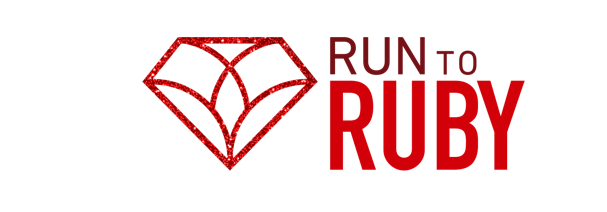 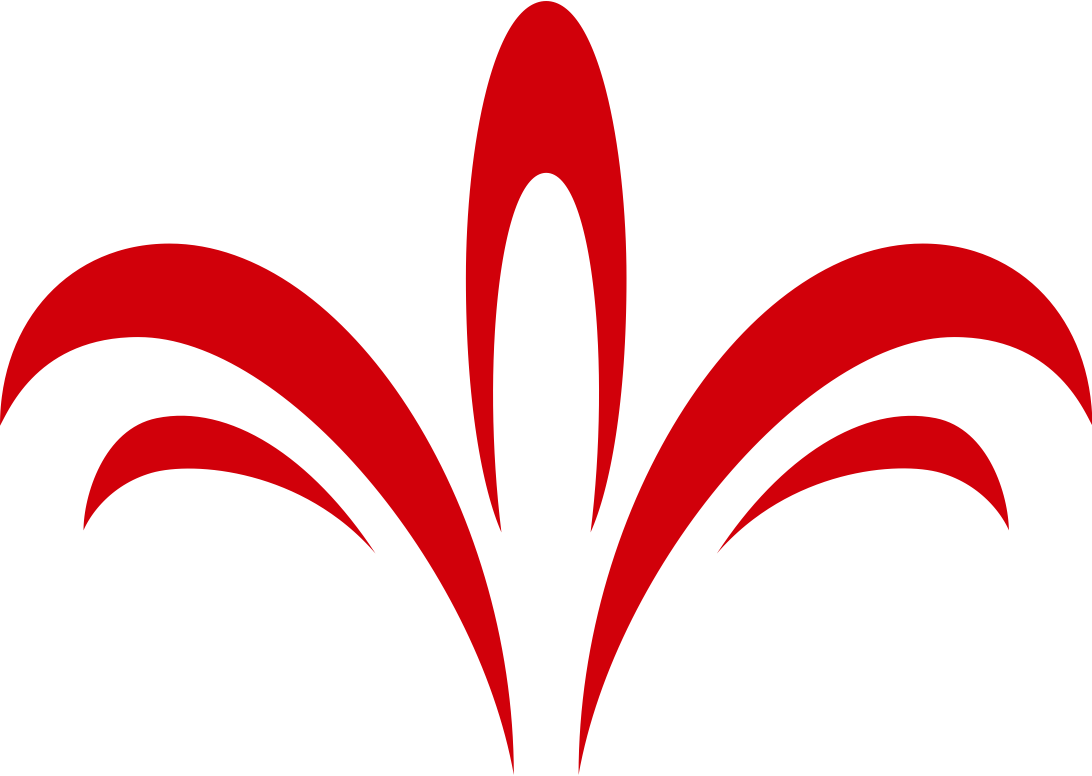 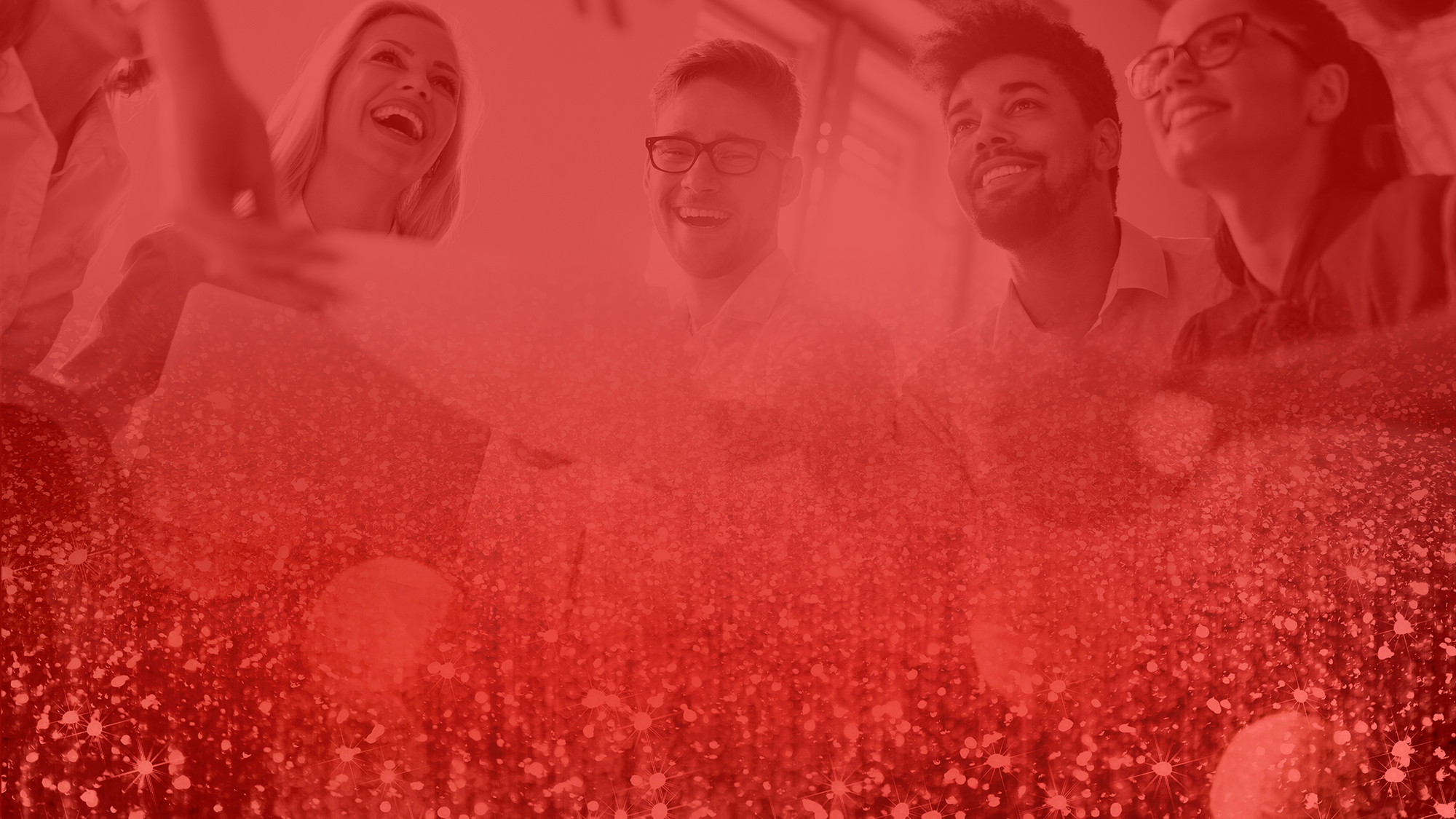 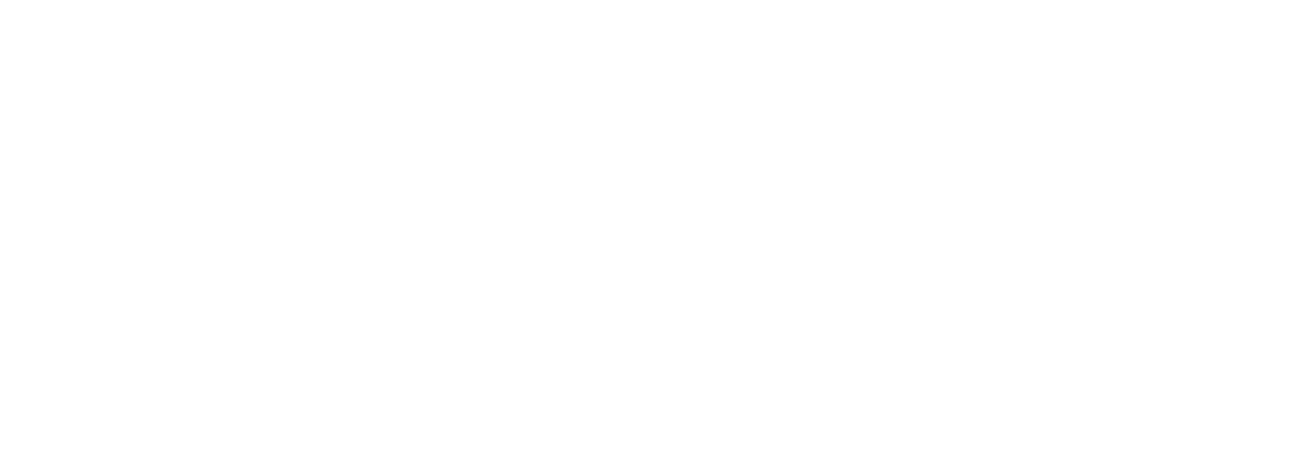 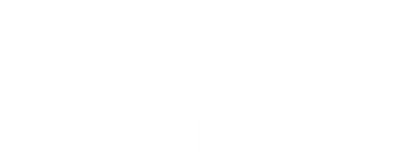 ©2020 Jeunesse Global Holdings, LLC. All Rights Reserved. Published 12112020Jeunesse and fountain logo are trademarks of Jeunesse Global Holdings, LLC

We cannot provide the likelihood of success, as this is the first Run to Ruby promotion offered by Jeunesse.